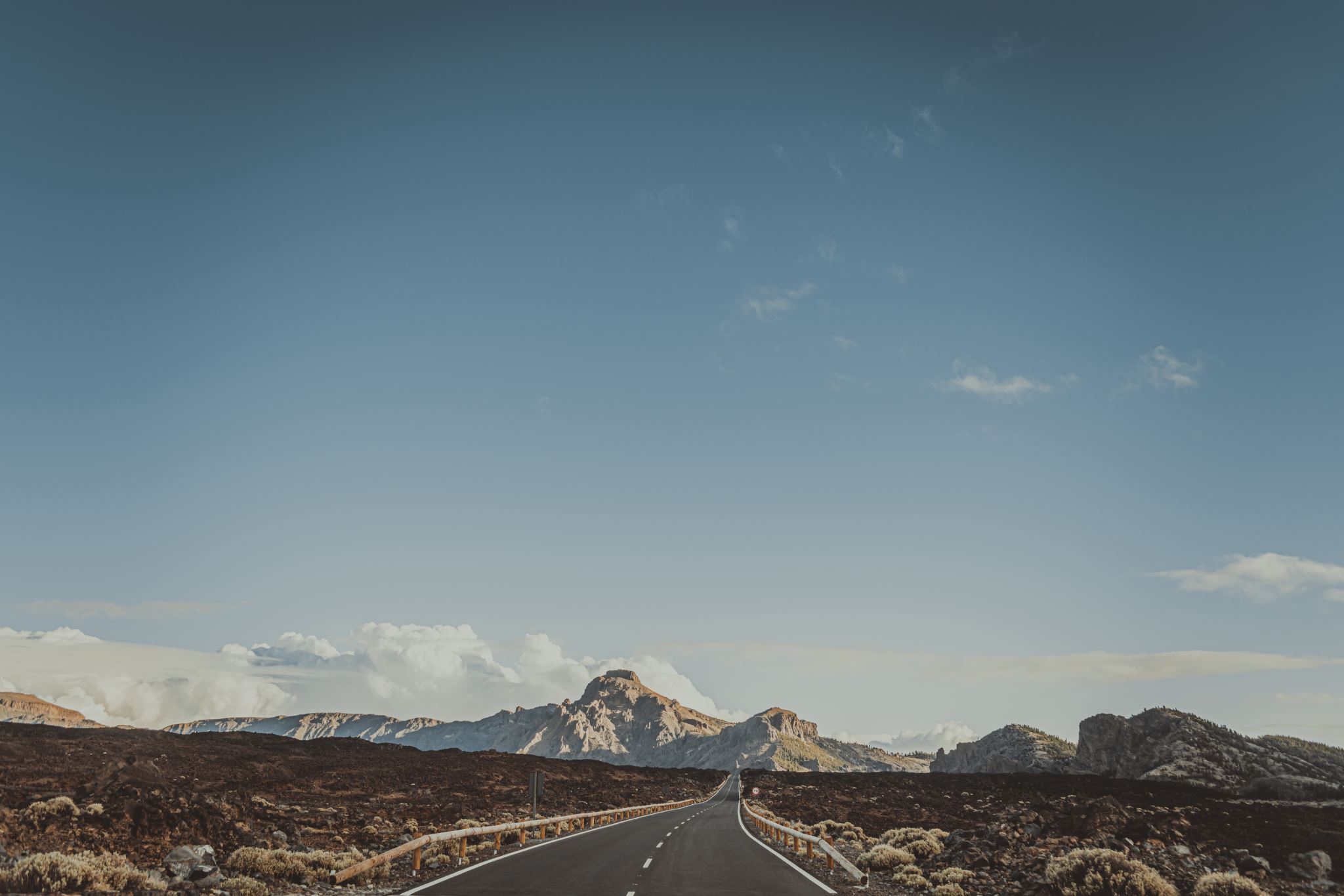 SEYAHAT SAĞLIĞI VE SEYAHAT AŞILAMASI
Arş.Gör.Dr. Kübra Güneş
KTÜ Aile Hekimliği ABD
AMAÇLAR
Seyahat sağlığı ve seyahat aşıları hakkında bilgi vermek.
SUNUM PLANI
Seyahat sağlığı ile ilgili genel bilgiler
Çevresel risk faktörleri ve önlemler
Seyahatlerde sık görülen enfeksiyon hastalıkları
Seyahat aşıları
T.C. SAĞLIK BAKANLIĞI TÜRKİYE HUDUT VE SAHİLLER SAĞLIK GENEL MÜDÜRLÜĞÜ
Türkiye Hudut ve Sahiller Sağlık Genel Müdürlüğü, bulaşıcı hastalıkların yayılmasını önlemek amacıyla 1838 yılında kurulmuştur. Bu tarihte II. Mahmut’un emriyle karantina için ilk defa bir meclis (Meclis-i Tahauz) toplanarak 1838 yılında göreve başlamıştır. 
1839 yılında Meclis-i Tahauz-u Ula, Meclis-i Umuru Sıhhiye adını almış ve meclis, idare merkezini, günümüzde de Türkiye Hudut ve Sahiller Sağlık Genel Müdürlüğü olarak kullanılan, Galata’da Kurşunlu Mahzen civarında Yeraltı Camiinin üstünde bulunan bugünkü yerine taşımıştır.
Meclis-i Umuru Sıhhiye, 1914 yılında kaldırılmış, yerine Hudut Sıhhiye Müdüriyeti kurulmuştur. Birinci Dünya Savaşı sonrası İstanbul, İtilaf Devletleri tarafından işgal edilince 1918 yılında çoğunluğu yabancılardan oluşan “Beynelmüttefikin Sıhhiye Kontrol İdaresi” kurulmuştur.
https://www.seyahatsagligi.gov.tr/
T.C. SAĞLIK BAKANLIĞI TÜRKİYE HUDUT VE SAHİLLER SAĞLIK GENEL MÜDÜRLÜĞÜ
1923 yılında İstanbul geri alındıktan sonra Beynelmüttefikin Sıhhiye Kontrol İdaresi dağıtılmış ve Lozan anlaşması sonrasında yerine “İstanbul Limanı ve Boğazları Sıhhiye Müdüriyeti” kurulmuştur. 1924 yılında bu Müdüriyetin adı “Hudut ve Sevahil Sıhhiyesi Müdüriyeti Umumiyesi” (Hudut ve Sahiller Sağlık Genel Müdürlüğü) olarak değiştirilmiştir. 
Günümüzde Türkiye Hudut ve Sahiller Sağlık Genel Müdürlüğü halk sağlığı risklerinin ülkemize girmesini önlemek amacıyla, uluslararası giriş noktalarında ve uluslararası sefer yapan taşıtlarda her türlü sağlık önlemini almak, alınacak önlemlerin standardını belirlemek, sağlık kontrolleri yapmak ve sağlık belgelerini düzenlemekle görevlidir.
https://www.seyahatsagligi.gov.tr/
NELER YAPILMAKTA?
Genel Müdürlüğe bağlı Seyahat Sağlığı Merkezlerinde seyahat sağlığı hizmeti verilmektedir. Bu kapsamda yurtdışına giden vatandaşlarımıza gidecekleri ülkelerdeki sağlık riskleri hakkında bilgilendirme yapılmakta ve bazı ülkelere giriş için zorunlu olan aşılar yapılarak, Uluslararası Aşı Sertifikası düzenlenmektedir.
Genel Müdürlüğün Gemiadamı Sağlık Merkezlerinde gemi adamlarının periyodik sağlık muayeneleri yapılmakta ve Gemiadamı Sağlık Raporları düzenlenmektedir. 
Genel Müdürlüğe bağlı Tele Sağlık Merkezinde ise dünyanın farklı bölgelerinde seyreden gemilerden gelen acil tıbbi yardım çağrıları yanıtlanmakta ve gemilerde ortaya çıkan sağlık sorunlarına tıbbi danışmanlık hizmeti verilmektedir.
https://www.seyahatsagligi.gov.tr
1) SEYAHAT ÖNCESİ TIBBİ KONTROL
Uluslararası seyahate hazırlanırken, hekiminizden seyahat öncesi sağlık danışmanlığı almak önemlidir. İdeal olarak, hekime başvuru seyahatten 4-8 hafta önce olmalıdır ancak seyahate günler kalmış olsa bile başvuru yapılmalıdır. 
Seyahat öncesi sağlık danışmanlığı muayeneyi, aşıları, sıtmaya karşı koruyucu ilaçları, seyahat ishali ve yolcunun karşılaşabileceği diğer hastalıklarla ilgili özel sağlık tavsiyelerini içerir. 
Kronik sağlık sorunları olan veya ilaç kullanan yolcular sürekli gittikleri hekimlerine seyahat öncesi tedavilerini düzenletmelidirler. Yolcuların seyahat için sağlık çantası hazırlamaları ve yanlarında taşımaları önerilir.
https://www.seyahatsagligi.gov.tr
Kişisel bakım malzemeleri de gezi sırasında temin edilme güçlüğü ihtimali göz önünde bulundurularak yeterli miktarlarda taşınmalıdır (göz bakımı (kontakt lensler dahil), ciltbakımı, diş bakımı ve kişisel hijyen malzemeleri gibi). 
İlk yardım malzemeleri 
• Yapışkan bant
 • Böcek uzaklaştırıcı 
• Antihistaminik tablet ve kremler (allerjik durumlar için) 
• Burun açıcı damla
 • Oral rehidrasyon tuzları (ishalli hastalıklarda kaybedilen sıvıyı telafi etmek için)
 • Basit ağrı kesici (örn. Parasetamol) 
• Steril sargı bezi 
• Güneş kremi 
• Bandajlar
Sağlık Çantasında Neler Olmalı?
[Speaker Notes: • Steril sargı bezi 
• Beden derecesi (ateş ölçmek için) 
• Güneş kremi 
• Kulak tıkaçları
• Antiseptik yara temizleyici veya alkali sabun 
• Bandajlar 
• Makas 
• Çengelli iğne
 • Yumuşatıcı göz damlalar]
Sağlık Çantasında Neler Olmalı?
Gidilecek Yere ve Bireysel İhtiyaçlara Göre Değişen Ek Malzemeler 
 İshal önleyici ilaçlar
 Yolcularda en sık görülen enfeksiyonlar için antibiyotikler
 Daha önce var olan hastalıklar için kullanılan ilaçlar
 Antibakteriyel krem ya da merhemler 
 Cilt mantarlarına karşı krem ya da merhem
Seyahatiniz Sırasında Uymanız Gereken Genel Sağlık Kuralları
Seyahate çıkmadan önce gideceğiniz bölgeye özgü koşulları öğrenerek alınması gereken sağlık tedbirleri hakkında bilgilenin.
 -Gerekli sağlık kontrollerinden geçin: 
 -Diş kontrolünü yaptırın, 
 -Gözlük kullanıyorsanız yedek gözlük alın,
 -Özel durumlara (hamilelik, şeker hastalığı v.b.)yönelik kontrolleri yaptırın.
 -Seyahatiniz sırasında ellerinizi sık sık su ve sabunla yıkayın.
https://www.seyahatsagligi.gov.tr
Seyahatiniz Sırasında Uymanız Gereken Genel Sağlık Kuralları
Kronik hastalığınız varsa, kullandığınız ilaçları ve dozlarını belirten doktor raporunu yanınızda bulundurun.
Musluk suyunun uygun şekilde klorlanmadığı veya hijyen ve sağlık şartlarının kötü olduğu bölgelerde, kaynatılmış su ile hazırlanan çay ve kahve gibi içecekler, kutulanmış veya şişelenmiş, ağzı kapalı ve mümkünse pastörize edilmiş meşrubatı tercih edin. Eğer içmek zorunda kalırsanız suları mutlaka kaynatın, filtre edin veya iyot tabletleri kullanın.
Hangi suyla yapıldığını bilmediğiniz buzlu içecekleri içmeyin. Suyun bulaşık olabileceği yerlerde, buzun da bulaşık olabileceğini göz önünde bulundurun.
https://www.seyahatsagligi.gov.tr
Seyahatiniz Sırasında Uymanız Gereken Genel Sağlık Kuralları
İçecek kutuları veya şişelerin dış kısmındaki su bulaşık olabilir. Bu yüzden ıslak kutu ve şişeleri açmadan önce kurulayın. 
Çiğ veya iyi pişmemiş yiyecekler bulaşık olma riski taşır. Pişirilmiş ve hala sıcak olarak servis edilen yiyecekleri veya kendinizin soymuş olduğu kabuklu meyveleri tercih edin. 
Tazeliğinden ve kaynadığından emin olmadığınız gıdaları yemeyin.
Özellikle hijyen ve sağlık şartlarının yetersiz olduğu bölgelerde salata, pişmemiş sebze, pastörize edilmemiş süt ve süt ürünleri gibi yiyecek ve içeceklerden kaçının.
https://www.seyahatsagligi.gov.tr
Seyahatiniz Sırasında Uymanız Gereken Genel Sağlık Kuralları
Sokakta satılan yiyecek ve içeceklerin tüketiminden sakının. 
Ambalajlı olarak satılan tüm gıdaların son kullanma tarihlerine dikkat edin. 
Bebekler için en güvenilir besin kaynağı anne sütüdür. Bebek memeden kesilmişse, kaynatılmış su ile hazırlanmış mama ile besleyin. 
 Sağlık kuruluşuna başvurmanız durumunda sizin için kullanılan iğnelerin tek kullanımlık ve aletlerin steril olmasına dikkat edin. 
 Sivrisinek ve diğer böceklere karşı gerekli önlemleri alın. Sinek kovucu spreyler kullanmak, uzun kollu kıyafetler giymek, gece yatarken cibinlik kullanmak faydalıdır. 
Temizliği şüpheli sularda yüzmek veya bu sularla temas etmek çeşitli hastalıklara yol açabileceğinden temizliğinden emin olmadığınız havuz ve deniz sularında kesinlikle yüzmeyin.
https://www.seyahatsagligi.gov.tr
Seyahatiniz Sırasında Uymanız Gereken Genel Sağlık Kuralları
Tatlı sularda yüzmekten kaçının. Tuzlu sular, her zaman daha güvenlidir. 
Özellikle kedi, köpek, maymun gibi hayvanlarla temastan kaçının ve ısırılmanız ya da yaralanmanız halinde hemen sağlık kuruluşlarına başvurun. 
Kapsamlı bir yurtdışı sağlık sigortası yaptırın (ör. Kaza, hastalık, sağlık sorunlarında ülkeye transferin sağlanması)
https://www.seyahatsagligi.gov.tr
ÇEVRESEL RİSK FAKTÖRLERİ ve ÖNLEMLER
Yolcular, sağlık üzerinde zararlı etkileri olabilecek çevresel kaynaklı önemli değişikliklerle (yükseklik, ısı ve nemlilik, bilinmeyen hayvan ve böcek türleri v.b.) karşılaşabilirler. Çevredeki ani değişikliklerin olumsuz etkilerini azaltmak için bazı basit önlemler almak yeterlidir. 
Trafik kazaları seyahat edenlerde ölümlerin en sık nedenidir. Trafik kazaları ve şiddet olaylarının, özellikle de uzmanlaşmış bir sağlık bakımının mevcut olmadığı gelişmekte olan ülkelerde riskli sonuçları vardır
 Yolcular, tehlikenin farkına vararak ve uygun önlemleri alarak bu risklerin oluşma ihtimalini azaltabilir.
https://www.seyahatsagligi.gov.tr
Trafik Kazaları
Dünya Sağlık Örgütü raporuna göre her yıl yaklaşık 1.3 milyon insan trafik kazalarında ölmekte, 50 milyonun üzerinde insan da yaralanmaktadır. 
Gelişmekte olan birçok ülkede trafik yasaları sınırlıdır veya yetersiz uygulanmaktadır. Genellikle trafik gelişmiş ülkelere nazaran daha karmaşıktır. İki ve dört tekerli araçlar, hayvanların çektiği araçlar ve yayalar aynı yolu paylaşmaktadır. Yollar kötü ve bakımsız, yol işaretleri ve aydınlatma yetersiz ve sürme alışkanlıkları kötü olabilir. Bu nedenle yolcular (yaya veya sürücü) dikkatli olmalıdırlar.
https://www.seyahatsagligi.gov.tr
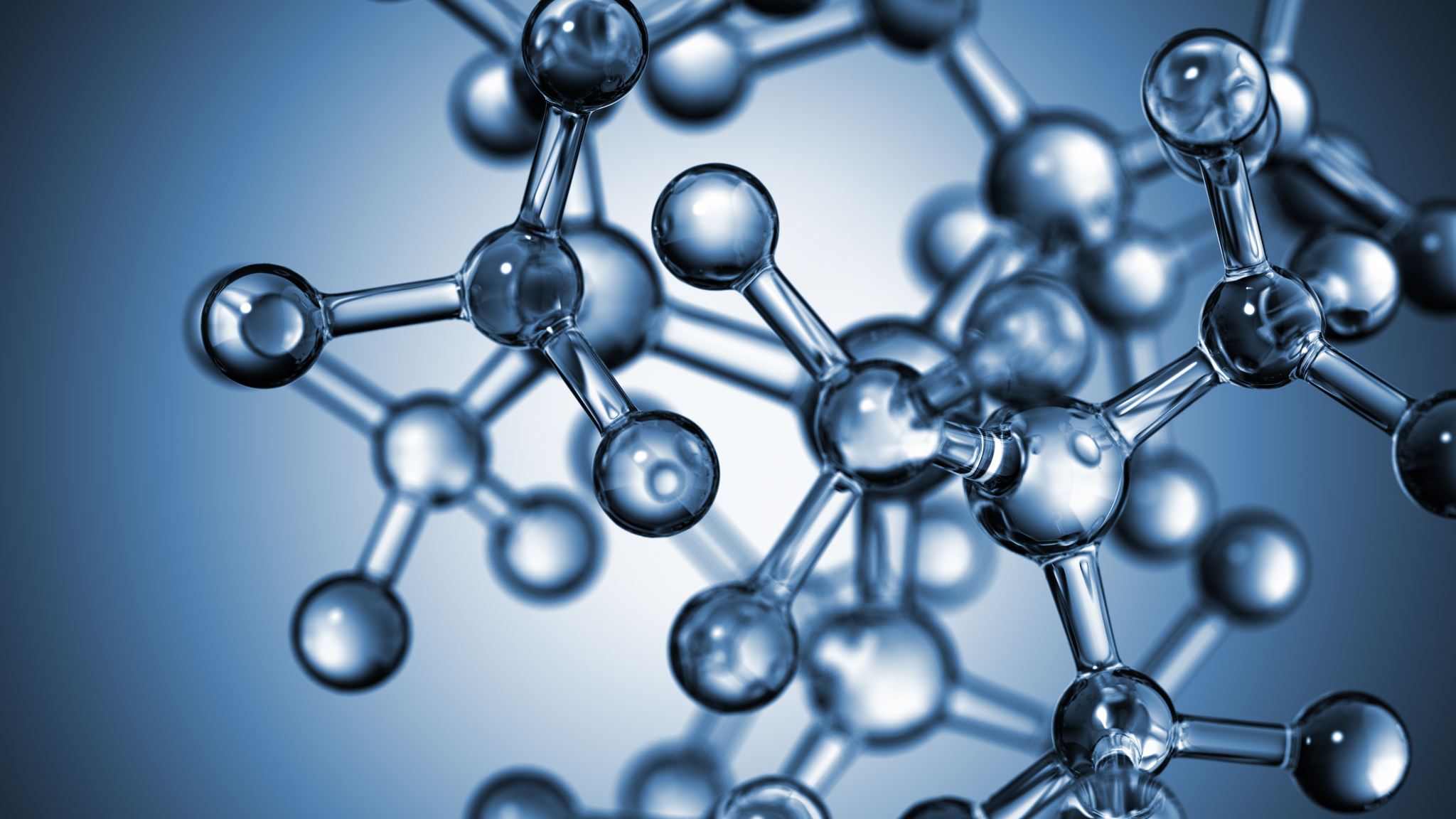 Önlemler
 Şiddet
Gelişmekte olan birçok ülkede şiddet önemli bir risktir. Özellikle suç oranlarının yüksek olduğu ülkelerde, turistler ve iş yolculuğu yapan kişiler hedef alınmaktadır. Bazı makul önlemler bu riskleri azaltabilir.
Önlemler 
- Soygunculara karşı gece ve gündüz dikkatli olun.
 - Mücevher gibi değerli eşyalarınızı görünen yerlerde saklamayın ve üzerinizde fazla para taşımayın.
 - İzole edilmiş kumsallara ve uzak bölgelere gitmeyin.
 - Kalabalık trenler, otobüsler ve dolmuşlardan uzak durun.
 - Sadece yetkili taksileri kullanın.
Gece araba kullanmaktan kaçının ve kesinlikle tek başınıza yolculuk yapmayın.
https://www.seyahatsagligi.gov.tr
 Güneşten Gelen Ultraviyole Radyasyon
UV radyasyonuna, özellikle de UVB ışınlarına maruz kalma, daha çok açık tenli kimselerde, ciddi güneş yanıkları ve güneş çarpmasına neden olabilir.
Gözlerin fazla UV ışınına maruz kalması akut keratit (kar körlüğü) ve uzun vadede katarakt oluşmasına yol açabilir. 
Bağışıklık sistemi baskılanabilir, bulaşıcı hastalık riski artabilir ve aşıların etkinliği azalabilir. 
 UVB radyasyonuna bağlı cilt kanseri gelişebilir.UVA radyasyonu cildin daha hızlı yaşlanmasına neden olabilir.
 Kullanılan doğum kontrol hapları, bazı sıtma önleyici ilaçlar ve birtakım antimikrobiyoller gün ışığına çıkıldığında dermatolojik değişikliklere sebep olabilirler. 
Turunçgil yağları ve parfümleri içeren topikal ürünler fototoksik etki oluşmasına yol açabilir.
https://www.seyahatsagligi.gov.tr
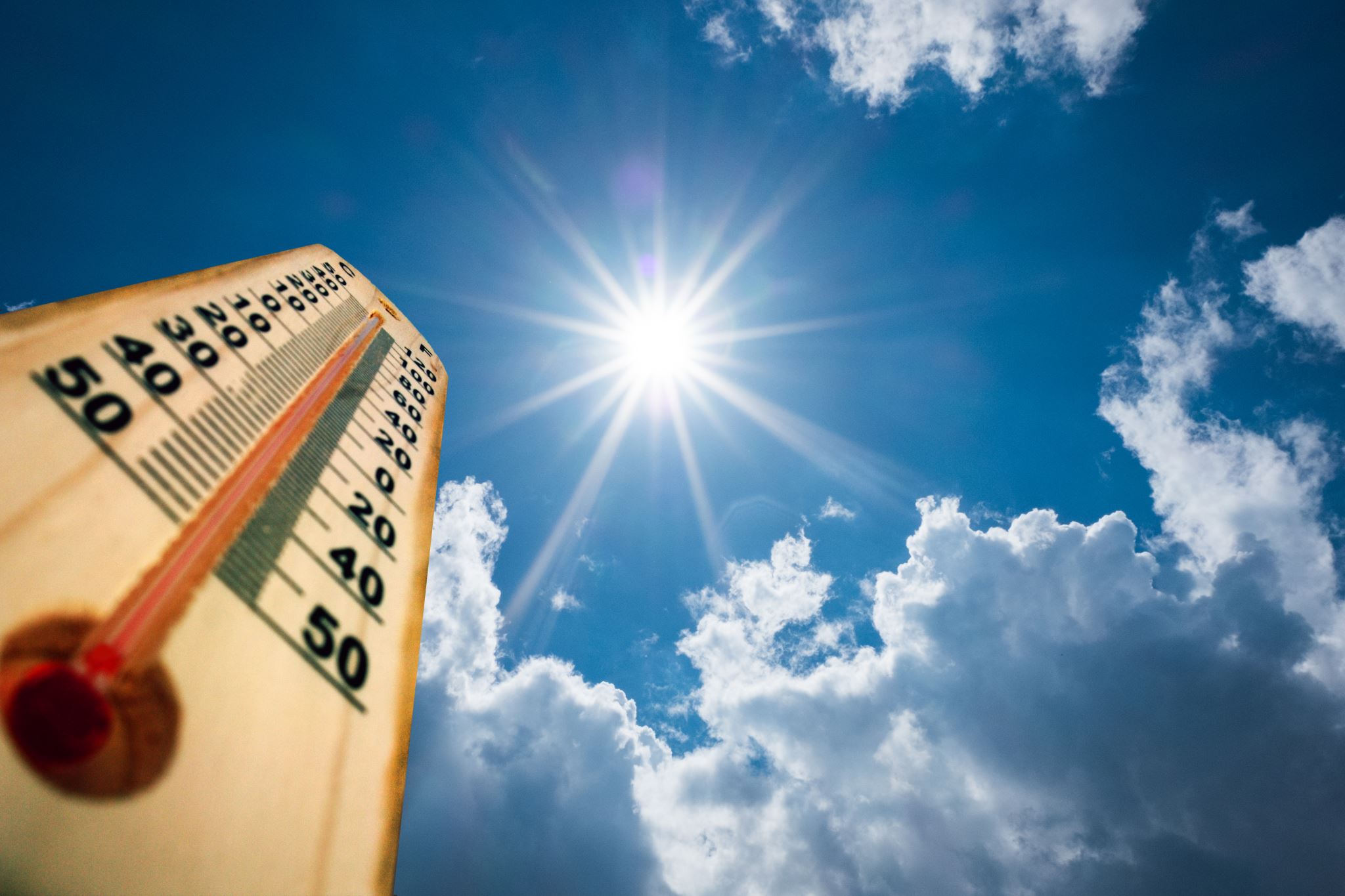 Önlemler
- Gün ortasında en yoğun şekilde UV yayan güneş ışığına maruz kalmaktan kaçının (kollar ve bacakları kapatan giysiler giymek kaliteli güneş kremlerinden daha etkilidir). 
- UV ışınlarından koruyan, gözleri tamamen kapatan güneş gözlükleri ve geniş kenarlı şapka takın. 
- Vücudun açıkta kalan yerlerine 15 veya daha fazla faktörlü bir güneş kremi uygulayın ve sık sık tekrar edin. 
- Çocukların çok iyi korunmasına özen gösterin.  
- Hamilelik esnasında güneşte fazla kalmaktan kaçının.
 Yükseklik
Fazla yüksek yerlerde atmosfer basıncı düşüktür. Bunun sonucu oluşan düşük oksijen basıncı hipoksiye (dokulara az oksijen gitmesi) neden olur. 1500-3500 metre yüksekliklerde, egzersiz toleransı düşer ve nefes alma sıklığı yükselir. 
2100 metrede özellikle de 2750 metre üzerinde hipoksinin gelişimine bağlı olarak yükseklik hastalığı görülür.
https://www.seyahatsagligi.gov.tr
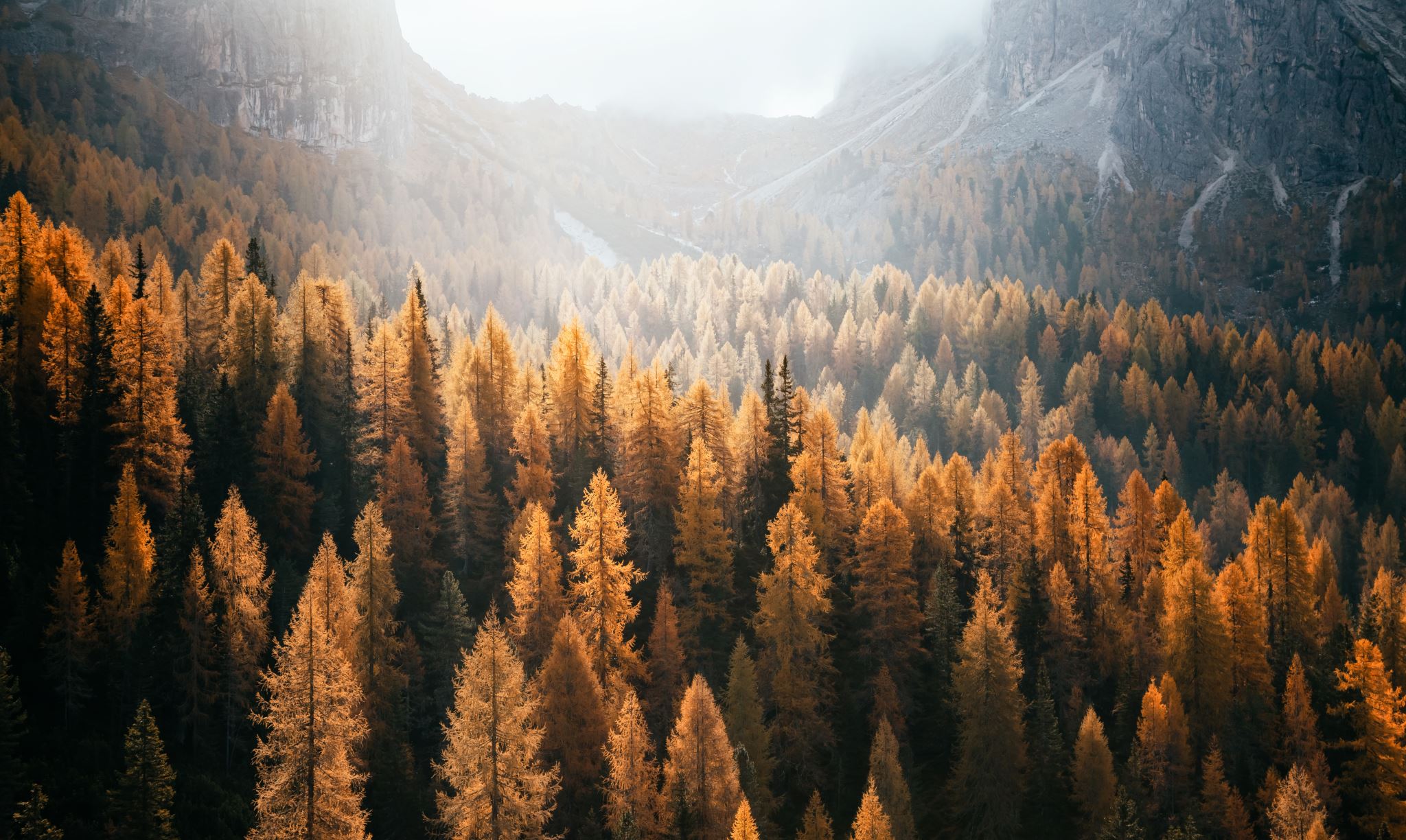 Akut dağ hastalığı yüksek yerlerde 1-6 saat sonra ortaya çıkar. İlk önce baş ağrısı ve bunu müteakiben iştahsızlık, mide bulantısı ve kusma, uyuyamama, yorgunluk, bitkinlik ve hassasiyet halleri görülür. 
Akciğer ve beyin ödemi oluşmasından dolayı bazı vakalarda sonuç ölümcül olabilmektedir. Kalp damar rahatsızlıkları, akciğer hastalıkları veya anemi öyküsü olan kimseler yükseklik değişimlerine karşı çok duyarlıdır ve bu olay çok tehlikeli ve hatta yaşamı tehdit edici boyutlarda olabilir.
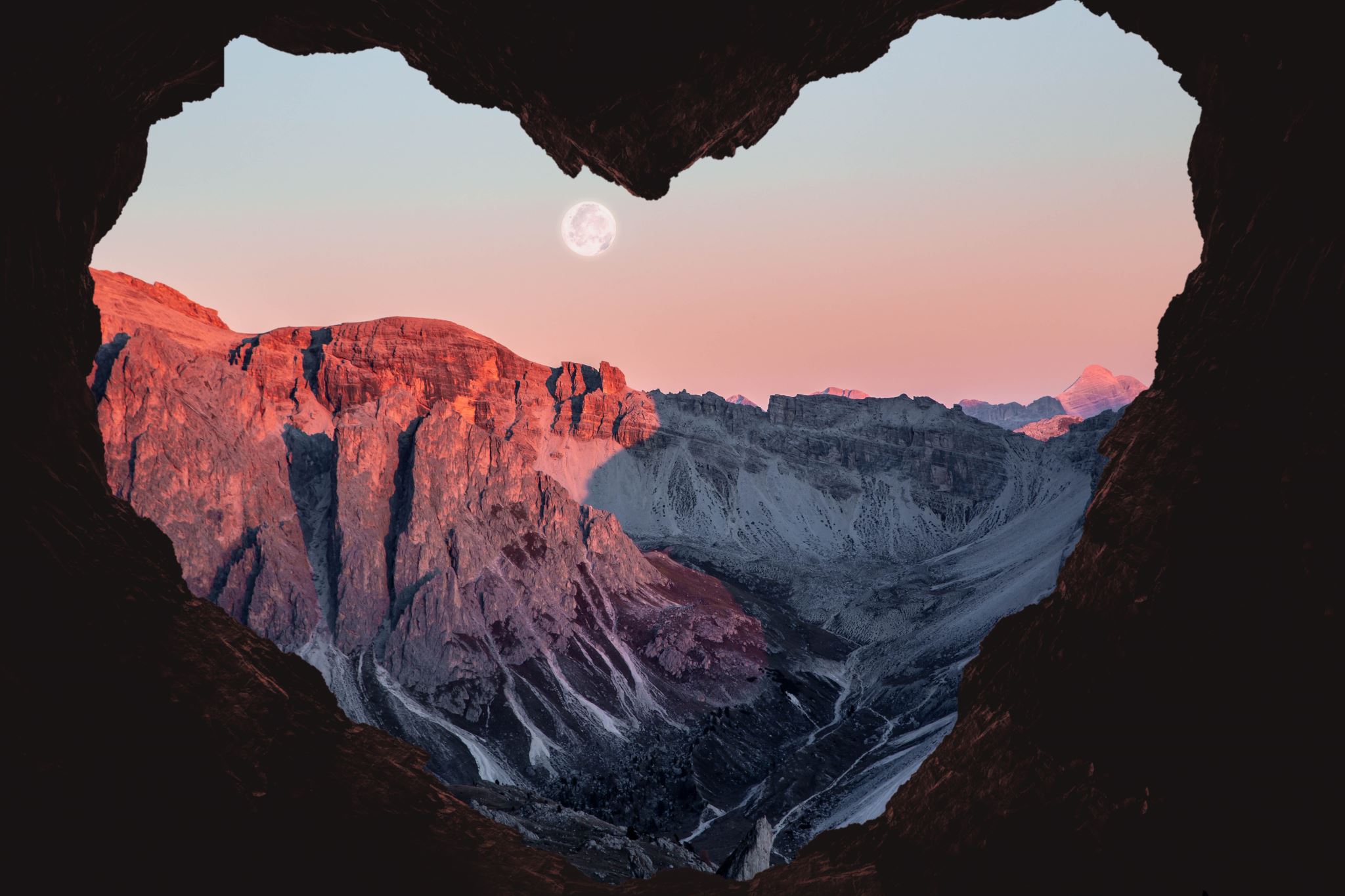 Önlemler
- Yüksek rakımlara tırmanmayı düşünen yolcuların, bu duruma aşamalı adapte olmaya ihtiyaçları vardır. 
- Mümkünse yüksek rakımlara hızla tırmanmayınız. Akut dağ hastalığını önlemeye yardımcı olması için 2000- 2500 metre yükseklikte en az 1 gece mola verin. 
- Yüksek yerlere mola vermeden gidiliyorsa, oraya vardıktan sonra aşırı güç harcamaktan, ağır yemeklerden ve alkol kullanmaktan kaçının, su tüketimini arttırın.
 - Yüksek rakımlara hızlı tırmanış yapılacaksa (>2750 metre) koruyucu ilaçlar (ör. asetazolamit) almayı düşünün. 
- Kalp damar, akciğer veya anemi öyküsü bulunan kişiler yüksek rakımlara seyahat etmeye karar vermeden önce sağlık danışmanlığı almalıdır.
 Sıcaklık ve Nem
Sıcaklık ve nemdeki ani değişikliklerin sağlık üzerinde olumsuz etkileri olabilir. Yüksek ısı ve neme maruz kalmak güneş çarpmasına, su ve elektrolit kaybıyla halsizliğe yol açabilir. 
Tuzlu gıdalar ve içeceklerin tüketilmesi, güneş çarpması ve aşırı terlemeden sonra kaybedilen elektrolitlerin yenilenmesine yardımcı olur.
 Yaşlı yolcuların sıcak hava koşullarında normalden daha fazla sıvı almalarına özen göstermeleri gerekir, çünkü susama hissi yaşlandıkça azalır. Ayrıca, bebekler ve küçük çocukların dehidratasyondan kaçınmak üzere yeterli miktarda sıvı almalarına dikkat edilmelidir.
Sıcak hava şartlarında cilt tahriş olabilir. Mantar kökenli cilt enfeksiyonları sıcaklık ve nem ile daha da şiddetlenir. Her gün duş alma, hafif pamuklu giysiler giyme ve cildin hassas bölgelerine pudra sürme bu enfeksiyonların yayılmasını önlemeye yardımcı olur.
https://www.seyahatsagligi.gov.tr
 Soğuk Su Hipotermisi
Soğuk suda ölümün başlıca nedenidir. Vücut ısısı düştüğünde ilk önce bilinç bulanıklığı, bunu takiben bilinç kaybı meydana gelir, bu da boğulmaya sebep olur. Başın suyun üzerinde durmasını sağlayacak bir can yeleği sayesinde boğulma önlenebilir fakat hipotermik kalp durmasından dolayı doğrudan ölüm meydana gelebilir. 
Can yeleğinin yanı sıra, vücut ısısını koruyan elbiseler giymek soğuk suda kurtulma süresini uzatabilir. Çocuklar, özellikle de erkek çocuklar yetişkinlere göre daha az yağa sahiptir ve bu yüzden soğuk suda çok daha hızlı bir şekilde donabilirler.
https://www.seyahatsagligi.gov.tr
Yüzme Mekanları
Su kaynaklı enfeksiyonlar, patojenik mikroorganizmaların direkt teması, solunum ve sindirim sistemi yolu ile alınmasıyla meydana gelir. Mikroorganizmalar, bu sularda doğal olarak bulunabilirler ya da insan ve hayvanların suları kullanımı ile veya dışkı kontaminasyonu sonucu bulaşırlar. 
Yolcular arasındaki en yaygın enfeksiyonlar; ishaller, akut ateşli solunum sistemi hastalığı ve kulak enfeksiyonlarıdır. Tatlı sularda, enfekte kemirgenlerin idrarı ile yayılan leptospiroz, cilt veya mukoz zar açıklıkları ile temas ederek insanlarda enfeksiyona neden olur.
 Şistozomiyazis, yüzerken veya sığ sularda oynarken larvanın ciltten içeri girmesi ile gerçekleşir.
https://www.seyahatsagligi.gov.tr
Yüzme Mekanları
Yüzme havuzları ve kaplıcalarda eğer sular uygun şekilde dezenfekte edilmiyorsa enfeksiyon gelişebilir. Klor ve diğer dezenfektanların düzgün kullanımı sudaki çoğu virüs ve bakterileri kontrol altında tutar.
 Giardia ve Criptosporidium gibi parazitler enfekte ettikleri kişilerden fazla miktarda etrafa yayılır ve bu organizmalar rutin dezenfeksiyon işlemlerine karşı dirençlidirler. Ancak ozon ile inaktif hale getirilirler ya da süzme yöntemiyle temizlenebilirler. 
Legionella ve Pseudomonas aeruginosa’ya bağlı dış kulak yolu enfeksiyonu, idrar yolu ve solunum yolu enfeksiyonları, yara ve kornea enfeksiyonları kaplıcalar aracılığı ile meydana gelebilir.
https://www.seyahatsagligi.gov.tr
Önlemler
- Yüzme mekanlarında yaptığınız faaliyetlerden önce alkol kullanmaktan kaçının, 
- Yüzme mekanlarında çocukların neler yapmakta olduğunu iyi takip edin,
- Kaplıca ve saunalardaki aşırı sıcaklıklardan sakının, bu durum özellikle de hastalık öyküsü olan kimseler, hamile kadınlar ve küçük çocuklar için çok önemlidir,
- Güneş ışığına çok fazla maruz kalmamaya dikkat edin, 
- Mikroplu sulara temas etmemeye özen gösterin.
- Kıyıda, ırmak kenarında ve çamurlu yerlerde yürürken mutlaka ayakkabı giyin.
https://www.seyahatsagligi.gov.tr
HAYVAN VE VEKTÖR KAYNAKLI RİSKLER VE ÖNLEMLER
Hayvanlar genellikle insanlarla temas içinde bulunmaktan kaçınma eğilimindedirler ve kışkırtılmadıkça da saldırmazlar. Ancak bazı etoburlar sinirli ve saldırgan olabilirler. Kuduz olan hayvanlar daha saldırgan olur ve kışkırtılmadan da saldırabilirler. Vahşi hayvanlar da eğer arazilerine izinsiz girilmişse saldırganlaşabilirler, özellikle de yavrular korunuyorsa durum daha da ciddi olabilir. 
Hayvan ısırıkları önemli yaralanmalara ve hastalık bulaşmasına yol açabilir. Hayvan ısırıklarına bağlı en önemli sağlık tehditi kuduzdur.
https://www.seyahatsagligi.gov.tr
Önlemler
- Kuduzun görüldüğü bölgelerde evcil, kafesteki ve vahşi hayvanlarla doğrudan temastan kaçının.
 - Bir hayvanı ürkütecek, korkutacak veya tehdit edecek davranışlarda bulunmayın. 
- Bir hayvan tarafından ısırıldığınızda yarayı sabun veya dezenfektanlarla hemen yıkayın ve sağlık yardımı alın. 
- Kuduz hayvanlarla karşılaşma riski olan seyahatlerden önce tıbbi danışmanlık alın. Bu durumlarda seyahat öncesi koruyucu kuduz aşısı yapılabilir. 
- Yanında hayvan taşıyan yolcular, uluslararası sınırlardan geçebilmek için köpeklerine (bazı ülkeler için kediler de dahil) kuduz aşısı yaptırmış olmaları gerektiğini bilmelidirler.
https://www.seyahatsagligi.gov.tr
Yılanlar, akrepler ve örümcekler
Tropikal ve subtropikal bölgelere çöllere giden yolcular zehirli yılanlar, akrepler ve örümceklerin bulunma ihtimalini düşünmelidirler. Ziyaret edecekleri yerdeki bu riskler hakkında bilgiler almalıdırlar. Zehirli türlerin çoğu geceleri faaliyete geçerler.
 Zehirli bir yılan, akrep ya da örümcek tarafından ısırılmak, derhal tedavi gerektiren acil bir durumdur. Hasta mümkün olduğunca çabuk en yakın sağlık kurumuna götürülmelidir. İlk yardım tedbiri olarak ; zehirin vücuda yayılmasını ve doku hasarını azaltmak için, etkilenen uzuv sıkı olmayacak bir şekilde atelle ve bandajla sabitlenir. Ancak ısırık çevresinde şişme ve doku hasarı mevcutsa bandajlama tavsiye edilmez. 
Yarayı kesip emme, turnike ve yara üzerine bası uygulama gibi ilk yardım yöntemleri zararlıdır ve kullanılmamalıdır. Panzehir kullanma kararı sadece kalifiye bir tıp personeli tarafından alınabilir, ancak bu da bir sağlık kurumunda gerçekleştirilmelidir.
https://www.seyahatsagligi.gov.tr
Önlemler
- Zehirli yılanlar, akrepler ve örümceklerin bulunabileceği arazilerde yalın ayak ya da terliklerle yürümeyin, bunun yerine bot veya kapalı ayakkabı ve uzun pantolon tercih edin. 
- Elinizi yılanların, akreplerin ve örümceklerin saklanmış olabileceği yerlere sokmayın. 
- Dışarıda bulunduğunuz gecelerde özellikle dikkatli olun. 
- Ayakkabılarınızı ve giysilerinizi giymeden önce, içlerine yılan, akrep veya örümcek girmiş olma ihtimaline karşı inceleyin.
https://www.seyahatsagligi.gov.tr
Böcekler ve Diğer Vektörler
Vektörler birçok hastalığın bulaşmasında çok önemli rol oynarlar. Vektörlerin çoğu kan emici böceklerdir. Bu böcekler enfekte olmuş bir canlının (hayvan ya da insan) kanını emerken hastalık yapan bir mikroorganizmayı alırlar ve daha sonra başka bir canlıdan kan emerken bu mikroorganizmayı o canlıya bulaştırırlar.
Sivrisinekler önemli hastalık taşıyıcı böceklerdir ve bazı hastalıklar kan emici sineklerle bulaşır. Keneler, pireler, tahta kuruları ve bazı su salyangozları da hastalık döngüsü ve bulaşmasında rol alırlar.
https://www.seyahatsagligi.gov.tr
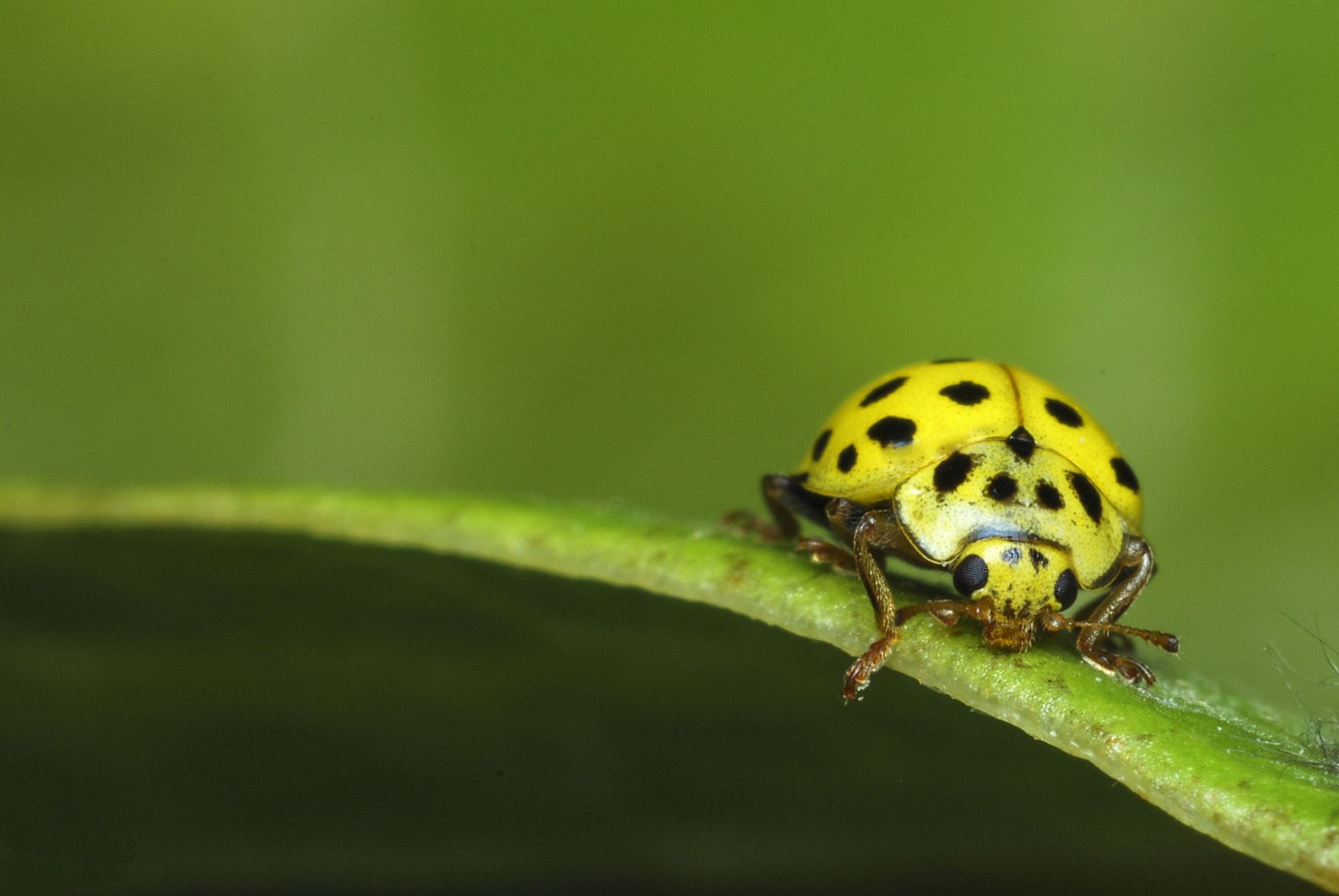 Vektörlere karşı korunma
Böcek kovucular, insan-vektör temasını önlemek için açıkta kalan cilde ve giysilere uygulanan maddelerdir. Böcek kovucudaki aktif madde (genellikle dietiltoluamit, DEET) böceği uzaklaştırır ancak öldürmez.
Bu maddelerin uygulanmasında dikkat edilecek hususlar: 
- Cilde uygulama esnasında maddeyi mukozalara temas ettirmemeye dikkat edin..
- Bu maddeler; hassas, güneşten yanmış, hasarlı cilt ve derin cilt kıvrımlarına tatbik edilmemelidir. 
- Ürün cilde uygulandığı zaman, etkisi 15 dakikada başlayıp 10 saate kadar sürebilir. Bu süre iklim, nem, ürünün formülü ve vektör türlerine göre değişir. Bu yüzden, uygulamanın tekrarlanması gerekebilir.
 - Bu maddeler akşamın erken saatlerinde ve sineklerin geçemeyeceği bir ağ (cibinlik) ile birlikte kullanılmalıdır.
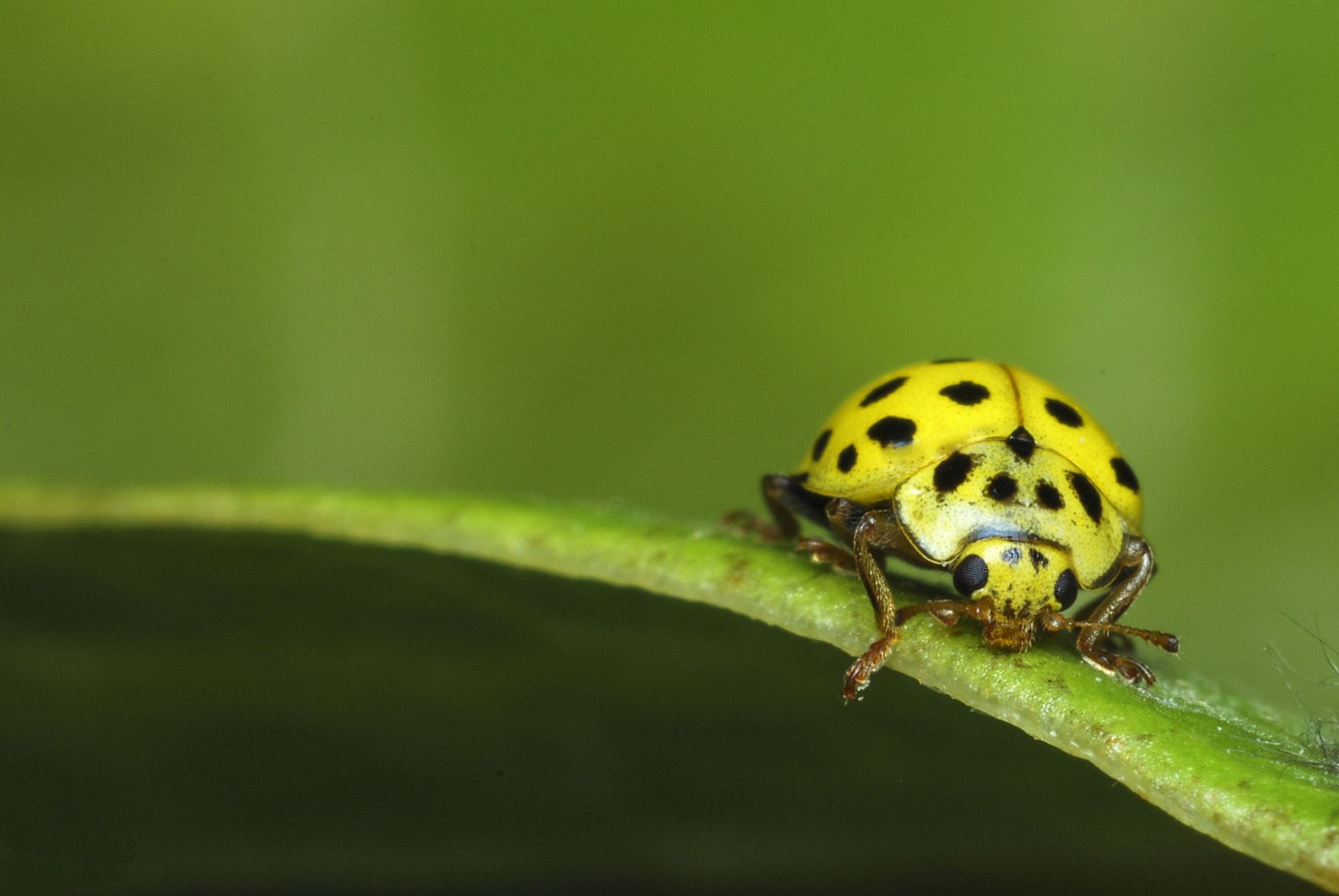 Vektörlere karşı korunma
- Vektörlerin aktif halde bulundukları saatlerde dışarıya çıkıldığında koruyucu giysiler giymek etkili bir metottur. 
- Kene bulunan bölgelerde, ayakları korumak amacıyla kovucu kullanımının yanı sıra bot giyilmesi yararlı olacaktır. 
- Cibinlikler, sinekten korunma için iyi bir çözümdür. Böcek ilacı ile birlikte veya ilaç olmaksızın kullanılabilirler.
Cibinliklerin örgü genişliği 1.5 mm’den az olmalıdır. Hiçbir yerinde delik ve içerde de hiçbir sineğin olmadığından emin olunduktan sonra, yatak örtüsünün altına sıkıştırılmalıdır.
HAVAYOLU İLE SEYAHATTE SAĞLIK RİSKLERİ VE ÖNLEMLER
Hava Yolculuğunun Yapılmaması Gereken Durumlar 
- 7 gününü doldurmamış olan bebekler. 
- Hamileliğin son 4 haftası (çoğul gebeliklerde 8 hafta) ve doğumdan sonra ilk 7 gün içerisindeki kadınlar.
 - Herhangi bir ciddi ve bulaşıcı hastalık. 
- Kanama, travma ve enfeksiyondan dolayı artan kafa içi basıncı.
- Yakın zamanlarda geçirilmiş myokardial enfarktüs (kalp krizi).
 - Ciddi kronik solunum yolu hastalığı, dinlenme halinde solunum sıkıntısı veya çözümlenemeyen pnömotoraks (göğüs boşluğunda hava). 
- Orak hücre anemisi gibi ciddi kansızlık durumları.
 - 200 mmHg’dan fazla sistolik basınca sahip, kontrolsüz arteriyel hipertansiyon.
- Skuba dalıcıları dalış yaptıktan sonra kısa vadede hava yolculuğuna çıkmamalıdırlar. (Bir günden fazla sınırsız dalış yaptıktan sonra en az 24 saat, 2 saat dalış yaptıktan sonra en az 12 saat)
https://www.seyahatsagligi.gov.tr
HAVAYOLU İLE SEYAHATTE SAĞLIK RİSKLERİ VE ÖNLEMLER
Oksijen ve hipoksi 
Uçuşların tamamında kabin havası sağlıklı yolcular için yeterli oksijen içerir. Ancak kabin hava basıncı oldukça düşük olduğu zaman kandaki oksijen miktarı biraz düşer ve bu da dokulara daha az oksijen gitmesine (hipoksi) yol açar. Kalp damar hastalıkları, solunum hastalıkları veya anemi gibi kan hastalığı olan kişiler hipoksiyi tolere edemeyebilirler. Ayrıca, alkolün beyindeki etkisi hipoksi ile daha da artmaktadır. 
Gaz Genleşmesi 
Hava, kabin basıncının düşmesinden dolayı vücudun hava boşluklarında genleşir. Karında gaz genleşmesi orta dereceli bir rahatsızlığa neden olabilir. Bu rahatsızlık karbondioksitli içecekler veya birtakım sebzelerin tüketilmesi ile daha da artabilir. 
Genleşmeye bağlı rahatsızlıkların çoğu, yutkunma, çiğneme veya esneme ile azaltılabilir. Şikayet devam ederse, ağız ve burnu kapatıp derinden bir nefes verilmesi (valsalva manevrası) genellikle yardımcı olur. 
Kulak, burun ve sinüs enfeksiyonları olan hastalar hava yolculuğu yapmaktan kaçınmalıdırlar çünkü basınç farklılıklarının eşitlenememesinden dolayı ağrı ve hasar oluşabilir. Eğer yolculuk yapmaktan başka yol yoksa ve uçuş sırasında problem yaşanırsa burun açıcı damlalar yararlı olabilir.
https://www.seyahatsagligi.gov.tr
HAVAYOLU İLE SEYAHATTE SAĞLIK RİSKLERİ VE ÖNLEMLER
Araç Tutması 
Çok ciddi hava boşluğuna yakalanma durumları dışında uçakla seyahat eden yolcular nadiren araç tutmasından şikayet ederler. Araç tutması konusunda hassas olan kişilerin kanat üzerinde veya cam kenarında bir koltuk talep etmeleri ve araç tutması halinde kullanılacak poşetleri her zaman kolayca ulaşılabilecekleri bir yerde bulundurmaları gerekir. Araç tutmasını önlemek için gerekirse ilaç alınabilir. 
Hareketsizlik, Derin Ven Trombozu ve Dolaşım Problemleri 
Uzun süren hareketsizlik kanın bacaklarda toplanması nedeniyle ödem ve tutulmaya yol açar. Dolaşım yavaşlaması, venöz tromboz (kan pıhtıları) gelişmesi için yatkınlık yaratan bir faktördür. Aşağıdaki faktörlerden bir ya da daha fazlasını taşıyan kimselerin seyahat etmeden önce tıbbi yardıma başvurmaları tavsiye edilir: 
- Pulmoner emboli veya venöz tromboz öyküsü 
- 40 yaşın üzerinde olma (yaş riski artırır) 
- Östrojen tedavisi alma (doğum kontrol hapları veya hormon replasman tedavisi)
 - Hamilelik 
- Son zamanlarda cerrahi müdahale veya travma durumu, özellikle de karın veya alt ekstremite cerrahisi 
- Kanser
 - Genetik kan pıhtılaşması anormallikleri
 - Kronik venöz yetmezlik (varikoz toplar damarlar) 
- Obezite
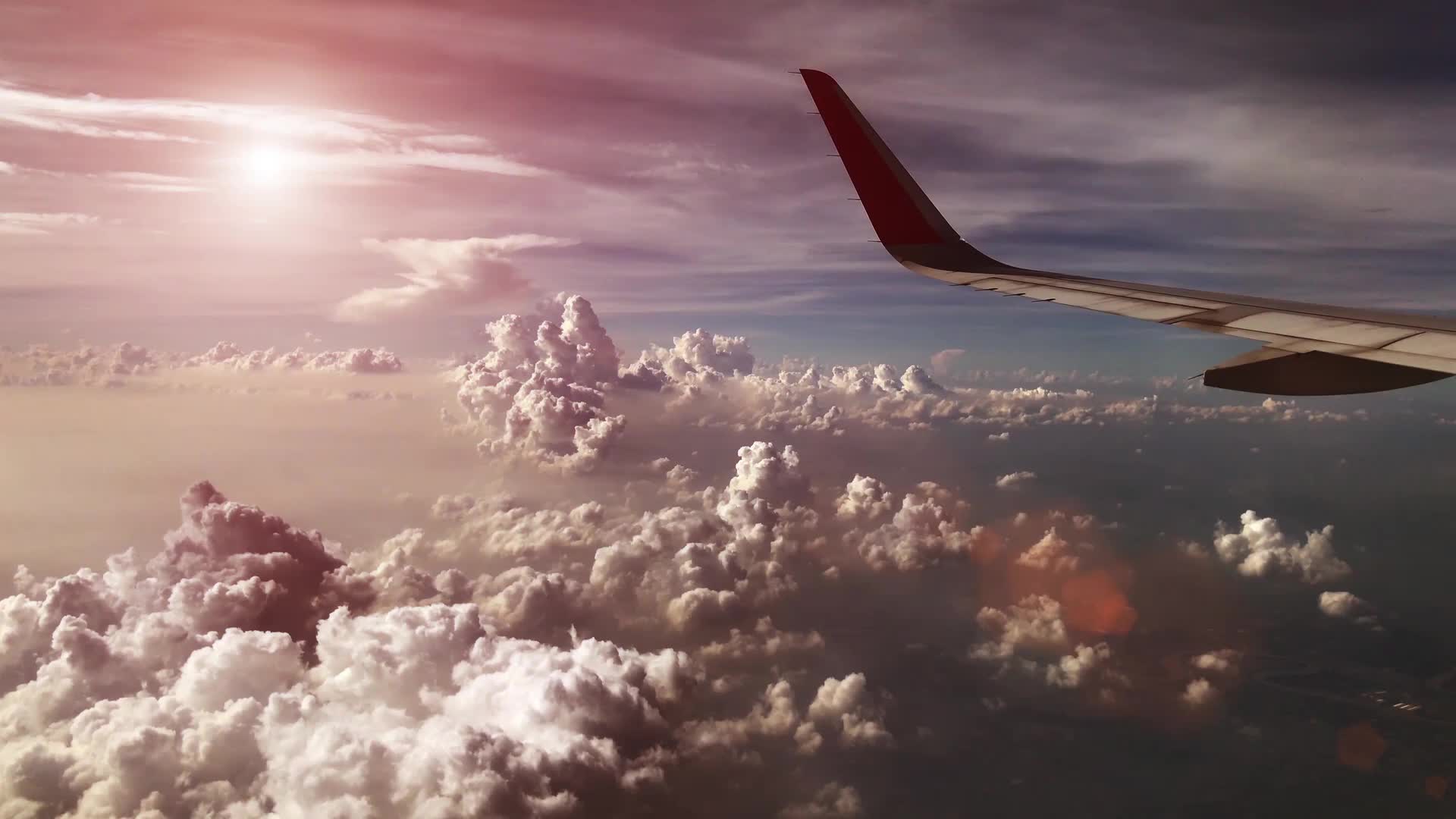 Önlemler
- Uzun süren hareketsizliğin olumsuz etkileri, uçakta seyahat ederken sık aralıklarla basit egzersizler yapılarak azaltılabilir. Birçok havayolu şirketi dolaşımı uyaran, rahatsızlığı, yorgunluğu ve tutulmayı azaltan ve venöz tromboz oluşma riskini düşüren uçak içi egzersizler hakkında yardımcı olmaktadır. 
- Hava yolculukları için özel olarak tasarlanmış basınç uygulayan çoraplar giyilmesi yararlı olacaktır. 
- El çantası, bacaklar ve ayakların hareketini kısıtlayacak yerlere konulmamalıdır. 
- Giysiler bol ve rahat olmalıdır.
 - Uzun uçuşlarda ameliyat sonrası dönemdeki kişilere trombozu önlemek için aspirin kullanmaları önerilir. 
- Yolcu, varıştan sonra, kan dolaşımını uyarmak üzere birtakım hafif egzersizlerde bulunarak yolculuğun etkilerini azaltabilir.
Özel Grupların Hava Yoluyla Seyahati
Bebekler 
- 7 gününü doldurmamış bebekler için havayolu seyahati önerilmez. Kabindeki hava basıncı değişiklikleri bebeklere sıkıntı verebilir; böyle bir durumda, yutkunmayı uyarmak üzere bebek emzirilmeli ya da bebeğe emzik verilmelidir.
- Bebekler dehidratasyona karşı çocuklardan ve yetişkinlerden daha hassastır. Yolculuktan önce ve yolculukta yeterli düzeyde sıvı alımı sağlanmalıdır. Uzun süreli uçuşlarda ekstra sıvı (su veya seyreltilmiş meyve suyu) tedarik edilmelidir.
https://www.seyahatsagligi.gov.tr
Özel Grupların Hava Yoluyla Seyahati
Hamileler 
- Havayolu ile seyahat, anne ve fetüs için normalde güvenlidir. Ancak, hamileliğin son ayı ve doğumdan sonraki 7 güne kadar hava seyahati önerilmemektedir. Birçok havayolu şirketi hamile kadınların uçağa kabul edilmesini kısıtlamaktadır. 
- Komplike olmayan tekil gebelikler için 36. haftaya kadar, çoğul gebelikler için 32. haftaya kadar uzun mesafeli uçuşa izin verilebilir. 
- Gebeliğin 28. haftasından sonra, sağlık durumu, normal gebelik ve beklenen doğum tarihini belirten, doktordan alınmış bir belge taşınmalıdır. 
- Uçuşlarda rahat edebilmek için koridor tarafındaki koltukları tercih etmeniz hareket etmeniz ve koridorda dolaşabilmeniz açısından rahatlık sağlayacaktır. Uzun mesafeli uçuşlarda hamile kadınlar için az da olsa DVT(derin ven trombozu) riski vardır. Yeterli miktarda su için ve düzenli olarak hareket edin.
 Uzun mesafeli uçuşlarda bacaklarda ödemi engelleyen uçuş çorapları (varis çorabı) kullanmanız önerilir. Ayağınıza uygun ve doğru türde çoraplar satın aldığınızdan emin olun. Yanlış giyilen çoraplar DVT riskini artırabileceğinden, çorap seçimini doktorunuzun önerisi doğrultusunda yapın.
https://www.seyahatsagligi.gov.tr
Özel Grupların Hava Yoluyla Seyahati
Geçmişte Bir Hastalık Olması Durumu 
Kronik hastalıkları olan, bağışıklık sistemini baskılayan ilaç kullanan, diyaliz hastaları veya başka bir nedenden dolayı yolculuk etmesi riskli kimseler, uçak yolculuğu öncesi doktora danışmalıdır. Böyle durumlarda havayolu şirketi tıbbi rapor isteyebilir. 
Seyahatte kullanılacak tüm ilaçların el çantasında taşınması ve her zaman için kolayca ulaşılabilir bir yerde bulundurulması gerekir.
 Pacemaker (kalp pili) taşıyan yolcuların uçakla seyahat etmesinde genellikle bir sakınca yoktur. Havaalanı güvenlik görüntüleme cihazlarının etkileri hakkında bilgi edinilmelidir. Elle idare edilen güvenlik cihazları, vücuda monte edilmiş otomatik defibrilatörlerin çalışmasına engel olabilir. Bu nedenle bu cihazları taşıyan yolcuların bu tehlikenin varlığını belirten bir doktor raporu taşımaları yararlı olacaktır.
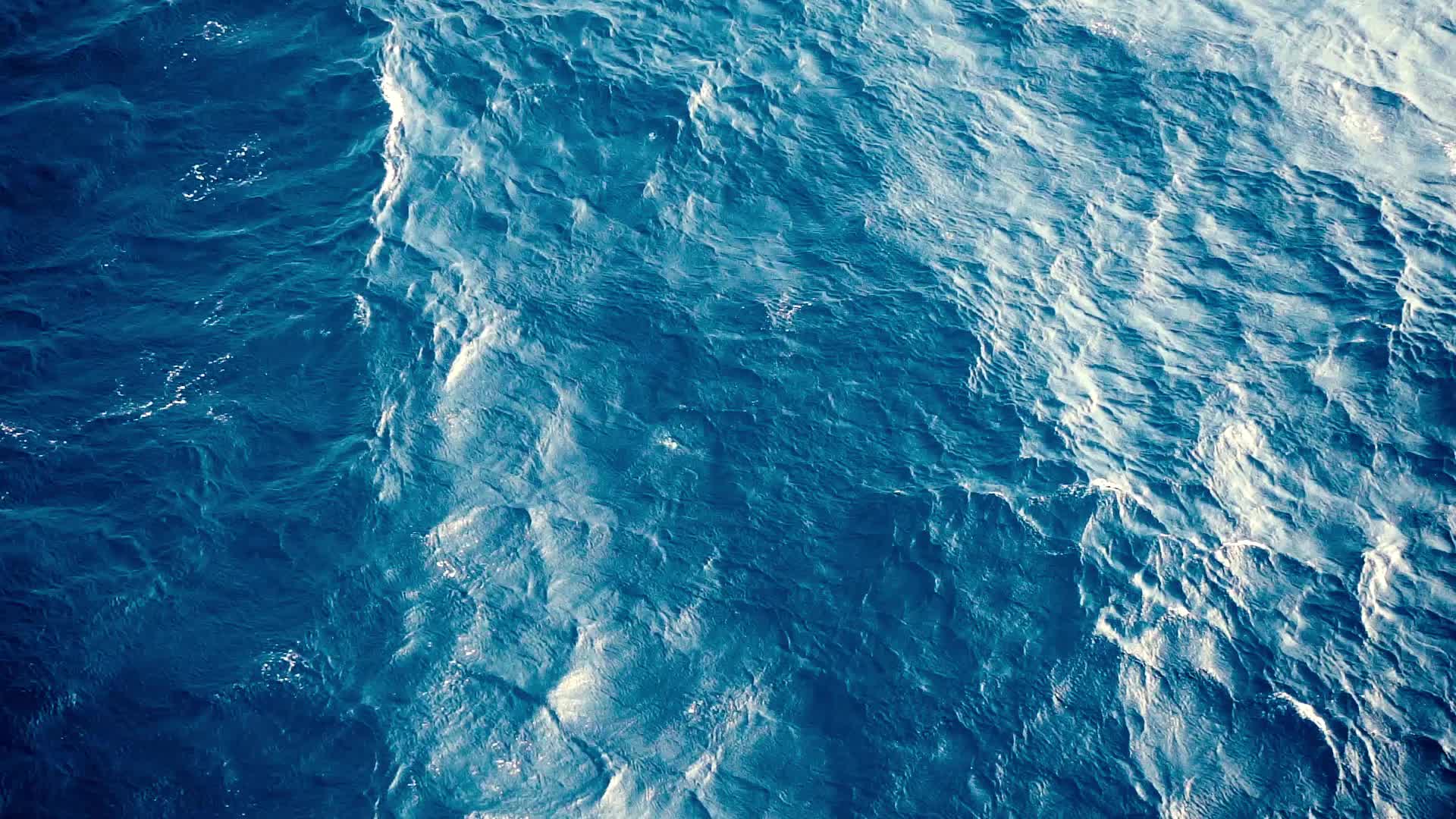 DENİZ YOLUYLA SEYAHATTEKİ RİSKLER VE ÖNLEMLER
En sık görülen sağlık sorunları arasında solunum yolu enfeksiyonları, yaralanmalar, deniz tutması ve gastrointestinal hastalıklar yer almaktadır. 
Bulaşıcı hastalıklar daha kapalı ve kalabalık olan gemi ortamında diğer yolculara ya da mürettebata sıçrayabilir. Hastalık aynı zamanda yolcu ve mürettebatın ülkelerine de yayılabilir. Geçtiğimiz 30 yıl içerisinde gemilerle ilişkilendirilen 100’den fazla salgın hastalık belirlenmiştir.
Gemiyle seyahat eden yolcular arasında kızamık, kızamıkçık, suçiçeği, meningokokal menenjit, hepatit A, lejyoner hastalığı, solunum ve gastrointestinal hastalıklar rapor edilmiştir. 
Son yıllarda görülen influenza ve norovirüs salgınları bu gemiler için bir halk sağlığı tehdidi oluşturmaktadır.
https://www.seyahatsagligi.gov.tr
Gemilerde Görülen Bulaşıcı Hastalıklar
Gastrointestinal Hastalıklar
 Gastrointestinal hastalık salgınlarının çoğu gemide tüketilen su ve gıdayla ilişkilendirilmiştir. Salgınları, kontamine olmuş depolanmış su, suyun dezenfeksiyonunun uygun yapılmaması, su depolarının zayıf tasarımı ve yapısı, gıda işleme, hazırlama ve pişirilmesinde eksiklikler ile mutfakta deniz suyu kullanımı etkiler. Salgınlara en fazla yol açan hastalık etkeni norovirüstür. 
Semptomları ani kusma ve/veya ishal şeklinde başlar. Ateş, abdominal kramplar ve halsizlik görülebilir. Virüs kişiden kişiye bulaşabilir, bulaşıcılığı yüksektir ve gemide salgın olması halinde yolcuların %80’inden fazlası bundan etkilenebilir.
https://www.seyahatsagligi.gov.tr
Gemilerde Görülen Bulaşıcı Hastalıklar
Grip (İnfluenza) ve Diğer Solunum yolu Enfeksiyonları 
Gemi yolcuları arasında solunum yolu enfeksiyonları yaygındır. Seyahatlerinde grip mevsiminin olduğu yerlerden gelen yolcular bu virüsleri grip mevsiminin olmadığı yerlere taşıyabilirler. Yolculara hizmet eden mürettebat üyeleri grip enfeksiyonunun konağı haline gelebilir ve hastalığı bir sonraki seyahatte yolculara bulaştırabilirler. 
Lejyoner hastalığı
Lejyonella türü bakteriler su damlacıklarında (aerosol) ya da damlacık çekirdeğinde (buharlaştırma işlemi sonrasında kalan su damlacıklarında) bulunabilir; klimalara, sıcak su sistemlerine, ortam nemlendiricilerine, kaplıcalara, duş başlıkları ve sıcak su musluklarına yerleşip burada çoğalabilirler. 
Önleme ve kontrol, kaynak suyunun uygun dezenfeksiyonu, filtreleme ve depolanmasına ve su tesisatının ölü noktalar oluşmayacak şekilde tasarlanmasına bağlıdır. Gemilerde riski azaltmak için kaynak olarak düşünülen spa merkezlerinin düzenli temizlenmesi ve dezenfeksiyonu gereklidir.
https://www.seyahatsagligi.gov.tr
SEYAHATLERDE GÖRÜLEN ENFEKSİYON HASTALIKLARI
AIDS (EDİNSEL BAĞIŞIKLIK YETERSİZLİĞİ SENDROMU)
Etken: HIV (İnsan immün yetersizlik virüsü). 
 Bulaşma Yolu 
Cinsel ilişki, kan ve kan ürünleri, organ ve doku nakilleri, hasta anneden çocuğa geçiş, enjektör, akupunktur ve dövme yapılırken kullanılan ve steril olmayan aletler ile bulaşma söz konusudur. Günümüzde HIV enfeksiyonunun en çok cinsel yolla bulaştığı gözlenmektedir. Evde ya da işyerindeki temaslarla bulaşma riski yoktur. 
HIV, dokunma, sosyal öpüşme, yiyecek, içecek ile ortak tuvalet ve banyo kullanımı ile bulaşmaz. Enfekte kişilerle aynı toplu taşıma aracını (örn. uçak, yat, otobüs, araba, tren) kullanan insanlara enfeksiyonun bulaşması söz konusu değildir. Vücutta yara veya kesi olmadıkça normal deriden virüs geçemez.
https://www.seyahatsagligi.gov.tr
AIDS (EDİNSEL BAĞIŞIKLIK YETERSİZLİĞİ SENDROMU)
 Hastalığın Seyri
Temastan sonra AIDS gelişmesi 6-12 yıl ortalama 5-6 yıl sürer. Klinik seyir şu şekildedir:
 - Akut HIV enfeksiyonu: İlk 2-6 hafta içinde gelişen ortalama 4 hafta süren bir tablodur. Ateş, lenf bezlerinde şişlik, farenjit, vücutta döküntü, eklem ve kas ağrısı, ishal, bulantı-kusma, karaciğer ve dalak büyüklüğü vb. bulgular ile seyreder. HIV antikor testinin pozitifleşmesi virüs vücuda girdikten 6-12 hafta sonra olur. 
- Belirtisiz dönem: Tam bir sessizlik dönemidir. Ortalama 7-10 yıl sürer. Bu dönemde virüs bağışıklık sistemini tahrip etmeye devam eder. 
- AIDS dönemi: Ateş, kilo kaybı, tekrarlayan ishal, halsizlik, baş ağrısı, dermatit, kadın cinsel organlarında mantar enfeksiyonları, tekrarlayan bakteriyel, viral, mantar alt ve üst solunum yolu enfeksiyonları, yaygın viral deri enfeksiyonları ve deri döküntüleri gibi belirtiler görülür. 
- Geç dönem: Fırsatçı enfeksiyonlar ve kanserler artar (Kaposi sarkomu, lenfoma)
https://www.seyahatsagligi.gov.tr
AIDS (EDİNSEL BAĞIŞIKLIK YETERSİZLİĞİ SENDROMU)
 Önlemler 
- Erkek ya da kadın prezervatifleri: Lateks prezervatifler oldukça ucuz ve güvenlidir. Cinsel ilişki sırasında doğru ve uygun şekilde kullanıldıkları zaman, HIV ve cinsel yolla bulaşan hastalıkları etkili bir biçimde önlerler. 
- Tıbbi amaç dışındaki enjeksiyon uygulamalarından uzak durun. Özellikle de mikroplu iğnelerden ve kandan hepatit, HIV, frengi ve başka enfeksiyonlar kapma ihtimali nedeniyle ortak iğne kullanımından kesinlikle kaçının.
 -Enjeksiyon gerekliyse kullanılan iğnelerin ve şırıngaların steril bir ambalajdan çıktığından ya da uygun bir şekilde sterilize edildiğinden emin olun.
https://www.seyahatsagligi.gov.tr
SEYAHATLERDE GÖRÜLEN ENFEKSİYON HASTALIKLARI
BASİLLİ DİZANTERİ (SHİGELLOSİS) 
- Etken: Shigella cinsi mikroorganizmalardır.
 Bulaşma Yolu 
Hastalık özellikle su ve besinlerle bulaşır. Shigella cinsi mikroorganizmalar yalnız hasta ya da taşıyıcı insanlarda yaşar. Genellikle iyileşme dönemindeki hastalar taşıyıcıdır ve iyileştikten sonraki birkaç hafta boyunca bulaştırmayı sürdürürler. Hastalık fekal-oral yolla bulaşır. 
 Hastalığın Seyri
 Basilli dizanteri akut, bulaşıcı ve salgınlar yapabilen bir bağırsak enfeksiyonudur. Basiller vücuda ağız yoluyla girerek bağırsaklarda çoğalır. Keskin sınırları olan yüzeysel ülserler (yara) yaparlar. Mikrobun vücuda girmesinden 2-7 gün sonra belirtileri ortaya çıkar. Hastada kanlı ve sümüksü ishal, ateş, karın ağrısı, iştahsızlık, halsizlik, makatta ağrılı kasılmalar ve sık sık dışkılama isteği vardır. Yapılacak ilk iş hastayı sağlamlardan ayırmaktır. Aile içi enfeksiyon sıktır. En sık yaz aylarında görülür. Çocuklar ve kadınlarda daha sıktır.
https://www.seyahatsagligi.gov.tr
BASİLLİ DİZANTERİ (SHİGELLOSİS)
 Önlemler 
Basilli dizanteriden korunmanın temelini, kişisel temizlik ile her türlü eşyanın, gıdanın mikroplardan arındırılması oluşturur. Besinlerin iyice pişmiş olmasına ve suların kaynatılarak tüketilmesine dikkat edilmelidir. Hastanın idrar ve dışkısının değdiği her şey ve tedavi gördüğü çevrede her türlü eşyanın tam olarak mikroplardan arındırılması gerekir. Hastaya bakan kimseler de hijyen kurallarına, özellikle ellerinin temizliğine dikkat etmelidirler
https://www.seyahatsagligi.gov.tr
SEYAHATLERDE GÖRÜLEN ENFEKSİYON HASTALIKLARI
BEL SOĞUKLUĞU (GONORE)
Etken: Neisseria gonorrhoeae.
 Bulaşma Yolu 
Cinsel temasla bulaşır.
 Hastalığın Seyri
 Kuluçka süresi ortalama 2-5 gündür. Erkeklerde cinsel organdan iltihabi akıntı, ağrılı ve sık idrara çıkma görülür. Kadında vajinal iltihaplı akıntı oluşur. Gonore kadın ve erkeklerde belirti vermeden de seyredebilir. Her iki cinste de komplikasyonlar sonucunda infertilite gelişebilir.
 -Bütün dünyada görülür ve dünyanın her yerinde, korunmasız cinsel ilişkiye giren bütün yolcular risk altındadır
Önlemler
 Gidilen ülkelerde tanımadığınız kişilerle cinsel ilişkiye girmekten kaçının. İlişkiye girecekseniz, ilişkinin başlangıcından sonuna kadar mutlaka prezervatif kullanın. Genel ve kişisel hijyeninize dikkat edin. Korunmasız ilişkiye girmişseniz sağlık kontrolünden geçmeniz önemlidir.
https://www.seyahatsagligi.gov.tr
SEYAHATLERDE GÖRÜLEN ENFEKSİYON HASTALIKLARI
BOTULİZM
Etken: A, B, C, D, E, F ve G olmak üzere 7 tipi bulunan Clostridium botulinum’dur. 
Bulaşma Yolu 
Gıda kaynaklı botulizm, mikroorganizma tarafından üretilen sinir sistemine etkili zehir (nörotoksin) taşıyan gıdanın tüketilmesi ile oluşur. Ciddi bir besin zehirlenmesidir. Yıllık olarak kaydedilen birçok salgının yetersiz işlenmiş gıdalarla, ev yapımı konservelerle alakalı olduğu görülmüştür. Fakat bazen ticari üretilen gıdalarda da rastlanmıştır. Sosisler, et ürünleri, konserve sebzeler ve deniz ürünleri insan botulizmi için en sık karşılaşılan bulaşma vasıtalarıdır.
BOTULİZM
Hastalığın Seyri
 Başlangıç belirtileri, toksinli gıdanın tüketiminden yaklaşık 18-36 saat sonra ortaya çıkmaktadır. Zehirlenmenin erken belirtileri; belirgin halsizlik,ve baş dönmesidir. Bu belirtiler çift görme, konuşma ve yutkunmada zorluk çekme ile devam etmektedir. Nefes alıp vermede zorluk, diğer kasların zayıflığı ve kabızlık da genel belirtileri arasında yer almaktadır. Tedavi edilmezse yüksek ölüm oranına sahiptir.
Aşısı mevcut değildir.
Önlemler 
Tamamen önlemek mümkün değildir. Bütün ticari olarak konservelenmiş ve muhafaza edilmiş gıdalar normal şartlarda tüketim için güvenlidir (hepsi sterilize edilmiştir, çok asidiktir veya koruyucu eklenmiştir). 
Taze ürünler tehlike içermezler. Toksin 75-80 °C’de 10 dakika kaynatılarak yok edilebilir. Bu yüzden yeterli ısıtılmış ve pişirilmiş gıdalar güvenlidir. Yetersiz işlenmiş gıdalar ve ev yapımı konserveler her zaman risk taşır. Yolcuların tükettikleri besinlerin iyi pişirildiğinden emin olmaları gerekir. Konserve gıdalardan mümkün olduğunca uzak durulmalıdır
SEYAHATLERDE GÖRÜLEN ENFEKSİYON HASTALIKLARI
FRENGİ (SİFİLİZ)
Etken :Treponema pallidum. 
Bulaşma Yolu 
Genellikle cinsel temas ile bulaşır. Daha az oranda kan transfüzyonları, öpüşmek vb. ile bulaşabilir. Hamile anne sifilizli ise bebeğine bulaştırabilir (konjenital sifiliz). 
Hastalığın Seyri
 Primer Sifiliz: Kuluçka süresi ortalama 3 hafta kadardır. Bakterinin ciltten giriş yerinde bir ülser oluşur (şankr). Genelde tek sayıda, tabanı sert, ağzı ve tabanı aynı çapta olup ağrısızdır. Şankr genelde 3-8 haftada kendiliğinden iyileşir. Şankrdan 7-10 gün sonra bölgesel lenf bezi büyümesi gelişir. Bu lenf bezleri ağrısız, orta sertliktedir. 
Sekonder Sifiliz: Yaygın bulgular görülür. Halsizlik, baş ağrıları, düşük dereceli ateş, eklem ve kas ağrıları, yaygın lenf bezi büyümesi gibi hastalığa özgü olmayan bulgular oluşabilir. Bakırımsı tonlarda cilt döküntüleri görülebilir. Gövde ve üst ekstremiteler en fazla yerleştiği yerlerdir. 
Latent Sifiliz: Erken ve geç sifiliz arasındaki dönemdir. 
Geç Sifiliz (Tersiyer Sifiliz): Deri, mukoza bulguları, kemik, merkezi sinir sistemi, kalp damar sistemi ve organ tutulumları olabilir.
FRENGİ (SİFİLİZ)
Önlemler
 Tanımadığınız kişilerle cinsel ilişkiye girmekten kaçının. İlişkiye girecekseniz, ilişkinin başlangıcından sonuna kadar mutlaka prezervatif kullanın. Genel ve kişisel hijyeninize dikkat edin. Korunmasız ilişkiye girmişseniz sağlık kontrolünden geçmeniz önemlidir.
https://www.seyahatsagligi.gov.tr
SEYAHATLERDE GÖRÜLEN ENFEKSİYON HASTALIKLARI
GRİP (İNFLUENZA) 
Etken:İnfluenza virüsüdür. A, B ve C tipi grip virüsü bulunur. A tipi virüsler yaygın grip salgınlarına en çok neden olan virüslerdir. B tipi virüsler genellikle bölgesel salgınlara neden olur. C tipinin insanlar için pek fazla önemi yoktur. 
Bulaşma Yolu 
Grip virüsünün hava yoluyla bulaşması özellikle kapalı ve kalabalık mekanlarda öksürürken ve hapşırırken etrafa yayılan ve ellere bulaşan damlacıklarla gerçekleşir. 
Hastalığın Seyri 
Hafif belirtilerden, ölümcül hastalığa kadar değişen bir aralığa sahip akut solunum yolu enfeksiyonudur. İlk semptomlar olan yüksek ateş, boğaz ağrısı, öksürük ve soğuk algınlığına, genellikle baş ağrısı, burun tıkanıklığı, kas ağrısı ve halsizlik eşlik eder. Grip hastalığı esnasında viral ve bakteriyel pnömoni gelişebilir. Hastalık, yaşlılar ve küçük çocuklarda daha ağır seyreder. Yaşlılarda ve kronik hastalığı olanlarda ölüm daha sıktır
GRİP (İNFLUENZA)
Dünyanın her yerinde görülebilir. Ilıman bölgelerde grip, kışın ortaya çıkan mevsimlik bir hastalıktır.
Aşı mevcuttur. Grip virüsleri, antijenik özelliklerini değiştirerek çok çabuk yeni türler oluştururlar. Sürekli dolaşan grip türlerine karşı etkili olabilmek için aşılar her yıl değiştirilirler. Aşı grip mevsimi başlamadan önce yapılmalıdır. 
Önlemler 
Akut enfeksiyon geçirmekte olan insanlarla yakın temastan, kalabalık ve kapalı mekanlardan kaçının. Aşılarınızı düzenli olarak her yıl grip mevsimi başlamadan yaptırın.
SEYAHATLERDE GÖRÜLEN ENFEKSİYON HASTALIKLARI
KIRIM-KONGO KANAMALI ATEŞİ (KKKA)
Etken: Nairovirus soyundan virüsler. 
Bulaşma Yolu 
Birçok evcil ve yabani hayvan virüsün yayılmasında önemli rol oynarlar. Hayvanlardaki hastalık enfekte kenelerin ısırması ile başlar. Enfekte hayvanların kan ve dokuları ile temas sonucu da geçiş olabilmektedir.
Hastalığın Seyri
 Klinik belirtiler kene tarafından ısırıldıktan 1-3 gün sonra (en fazla 13 gün) ateş, baş ağrısı, halsizlik, kollarda, bacaklarda ve sırtta şiddetli ağrı ve belirgin bir iştahsızlıkla başlar. Bazen kusma, karın ağrısı veya ishal olabilir. İlk günlerde yüz ve göğüste döküntüler ve gözlerde kızarıklık dikkati çeker. Gövde, kol ve bacaklarda morarmalar oluşur. Burun kanaması, kanlı kusma, kanlı dışkı ve kanlı idrar sıktır. Bazen vajinal kanama da olabilir. 
Ağır olgularda hastalığın 5. gününden itibaren karaciğer, böbrek ve akciğer yetersizlikleri görülebilir. Ölüm daha çok hastalığın ikinci haftalarında (5-14 gün) görülmekte ve bu oran yaklaşık %30’ları bulabilmektedir.
https://www.seyahatsagligi.gov.tr
KIRIM-KONGO KANAMALI ATEŞİ (KKKA)
Hastalık sıklıkla Afrika, Asya, Orta Doğu ve Doğu Avrupa’da görülür. KKKA son yıllarda Kosova, Arnavutluk, İran, Pakistan ve Güney Afrika’da seyrek vakalar ve salgınlar halinde ortaya çıkmaktadır.
Kırsal ve ormanlık alanlara gidecekler risk altındadır.
Önlemler 
- Hasta ve hastanın salgıları ile temas sırasında mutlaka genel önlemler (eldiven, önlük, gözlük, maske vb.) alınmalıdır. Genellikle hava yolu ile bulaşmadan bahsedilmemektedir. Ancak, kan ve vücut sıvıları ile temastan kaçınılmalıdır. Bu şekilde bir temasın söz konusu olması halinde, temaslının en az 14 gün kadar ateş ve diğer belirtiler yönünden takip edilmesi gerekmektedir. 
- Hayvan kanı, dokusu veya hayvana ait diğer vücut sıvıları ile temas sırasında da gerekli korunma önlemleri alınmalıdır.
https://www.seyahatsagligi.gov.tr
KIRIM-KONGO KANAMALI ATEŞİ (KKKA)
-Hayvan barınakları veya kenelerin yaşayabileceği alanlarda bulunulması durumunda, vücut belirli aralıklarla kene yönünden muayene edilmeli; vücuda yapışmamış olanlar dikkatlice toplanıp öldürülmeli, yapışan keneler ise kesinlikle ezilmeden ve kenenin ağız kısmı koparılmadan (bir pensle sağa sola oynatarak, çivi çıkarır gibi) alınmalıdır.
-Ormanlarda çalışan işçilerin ve ava çıkanların lastik çizme giymeleri veya pantolonlarının paçalarını çorap içine almaları kenelerden koruyucu olabilmektedir.
 - Gerek insanları gerekse hayvanları kene ısırmalarından korumak için repellent olarak bilinen böcek kaçıranlar dikkatli bir şekilde kullanılabilir. Repellentler sıvı, cilde sürülerek veya elbiselere emdirilerek uygulanabilmektedir.
https://www.seyahatsagligi.gov.tr
SEYAHATLERDE GÖRÜLEN ENFEKSİYON HASTALIKLARI
KOLERA
Etken :Vibrio cholerae bakterisidir.
Bulaşma Yolu
 Enfeksiyon, hastaların kusmukları veya dışkılarıyla dolaylı veya dolaysız yoldan kirlenmiş su ve besinlerin tüketilmesi ile meydana gelir. Kolera sadece insanları etkiler, hayvanlarda hastalık yapmaz. 
Hastalığın Seyri
 Akut bir bağırsak hastalığıdır. Hafif vakalarda, sadece ishal görülür. Daha şiddetli vakalarda, aniden başlayan ve bol miktarda sulu ishal, eşlik eden mide bulantısı ve kusma; bunların sonucu hızla gelişen dehidratasyon (vücut sıvılarında azalma) görülür. Tedavi edilmeyen şiddetli vakalar ölümle sonuçlanır.
https://www.seyahatsagligi.gov.tr
KOLERA
Kolera, yeterli sıhhi donanıma, temiz içme sularına sahip olmayan ve altyapının yetersiz olduğu ülkelerde görülür. Özellikle Afrika ve Asya’daki ve daha az olmak üzere Orta ve Güney Amerika’daki gelişmekte olan ülkeler bu hastalıktan etkilenmektedir.
Aşılar yolcuların çoğu için gerekli değildir. Temiz içme suyunun ve yiyeceğin dikkatle seçilmesi kolerayı önlemede aşıdan daha önemlidir. Aşılı yolcular da yiyecek ve su konusunda hassas davranmalıdır. Aşılama daha çok mülteci bölgelerindeki sağlık çalışanları ve gönüllüler için önerilebilir. 
Önlemler 
Diğer ishalli hastalıklardaki gibidir. Bulaş ihtimali bulunan gıda, içecek ve içme suları tüketilmemeli ve gerekli korunma önlemleri alınmalıdır. İlk belirti ortaya çıktıktan sonra kişiye hemen sıvı takviyesi yapılırsa hastalık tamamen düzeltilebilir.
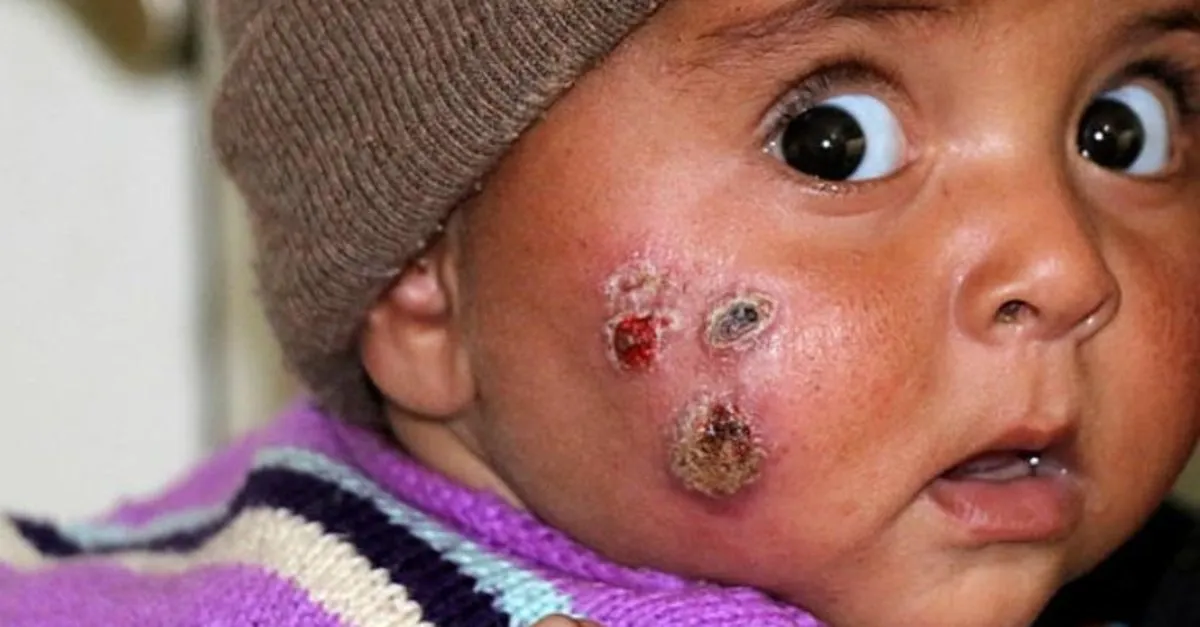 SEYAHATLERDE GÖRÜLEN ENFEKSİYON HASTALIKLARI
ŞARK ÇIBANI VE KALA AZAR (LEISHMANIASIS) 
Etken Tek hücreli Leishmania parazitinin bazı türleri. 
Bulaşma Yolu: Enfeksiyon dişi tatarcık sineğinin ısırığı ile bulaşır. Köpekler, kemirgenler ve diğer memeliler leishmania enfeksiyonu için konak oluştururlar. Tatarcıklar, bu parazitleri enfekte olmuş insan ve hayvanları ısırarak alırlar.
Hastalığın Seyri: Kütanöz ve mukozal leishmania enfeksiyonu şark çıbanı olarak bilinir. Ciltte yaralara ve mukozada kronik ülserlere neden olur. Visseral  leishmania enfeksiyonu (Kala-Azar); kemik iliğini, karaciğeri, dalağı, lenf düğümlerini ve diğer iç organları etkiler, tedavi edilmezse genellikle ölümle sonuçlanır.
Coğrafi Dağılım Afrika, Orta ve Güney Amerika, Asya, Avrupa’nın güneyi ve Akdeniz’in doğusunu içeren tropikal ve astropikal bölgelerde yaygındır.
Önlemler: Tatarcık ısırmasından korunmak için önlemler alınmalıdır. Bunun içinde özellikle güneşin batışından sonra dış mekanlarda bulunmamak ve böcek uzaklaştırıcılar kullanmak gereklidir.
SEYAHATLERDE GÖRÜLEN ENFEKSİYON HASTALIKLARI
SARIHUMMA (YELLOW FEVER)
Etken: Sarı Humma virüsü
Bulaşma Yolu: Sarıhumma; kentsel ve bazı kırsal alanlardaki Aedes Aegypti sineklerinin, ya da Güney Amerika’da ormanlardaki diğer sineklerin ısırıklarıyla bulaşır. Sinekler gündüzleri ısırmaktadır. Bulaşma olayı 2500 metreye kadar olan yerleşim birimlerinde gözlenebilir. Sarıhumma insanları ve maymunları enfekte etmektedir. 
Hastalığın Seyri: Bazı enfeksiyonlar belirtisiz seyretse de, birçok enfeksiyon akut bir hastalığa neden olur. Başlangıçta; ateş, kas ağrısı, baş ağrısı, titreme, iştahsızlık, mide bulantısı ve/veya kusma ve sıklıkla kalp atışında yavaşlama görülür.
Coğrafi Dağılım: Afrika’nın bazı tropikal bölgelerinde ve Amerika’nın orta ve güney bölümlerinde lokal olarak yaygınlık gösterir.
Önlemler: Enfeksiyona maruz kalma riski, sinek ısırmalarına karşı tedbir alınarak (koruyucu elbiseler, cibinlik, sivrisinek kovucu preparatlar) azaltılabilir. Sarı hummayı taşıyan sineklerin daha çok gündüzleri ısırdığı unutulmamalıdır.
SEYAHATLERDE GÖRÜLEN ENFEKSİYON HASTALIKLARI
SITMA (MALARİA)
Etken: Plasmodium falciparum, P. vivax, P. ovale ve P. malariae. 
Bulaşma Yolu: Sıtma parazitleri, Anofel sivrisineklerinin çeşitli türleri ile bulaşmaktadır. Bu sinekler daha çok güneşin batışından doğuşuna kadar olan zaman diliminde ısırırlar.
Hastalığın Seyri: Sıtma; kuluçka süresi ortalama 7 gün olan akut ateşli bir hastalıktır. Bu yüzden bir sinek ısırığını izleyen ilk hafta içindeki ateşli bir hastalık muhtemelen sıtma değildir. En ağır sıtma hastalığına P. falciparum neden olur. Klinik özellikleri şunlardır; Ateş, titreme, baş ağrısı, kas ağrısı ve kas güçsüzlüğü, kusma, öksürme, ishal ve karın ağrısı. Organ yetmezliğine neden olan diğer semptomlar da gelişebilir.  Sivrisinek tarafından ısırıldıktan sonraki yedinci gün ve son maruziyetten iki ay sonrasında (nadiren daha geç) ortaya çıkan ve açıklanamayan ateş durumunda falciparum sıtması düşünülmeli ve bu zaman aralığında ateş şikayeti olan kişi, en kısa zamanda teşhis ve tedavi için bir sağlık kurumuna başvurmalıdır.
Erken tanı ve uygun tedavi hayat kurtarabilir. Falciparum sıtması, eğer tedavi 24 saatten fazla gecikirse ölüme yol açabilir. Hamile kadınlar ve küçük çocuklar akut ve komplike falciparum sıtmasına karşı daha hassastırlar. Hamile kadınlarda sıtma görülmesi, anne ölümü, düşük, ölü doğum ve yeni doğan ölümü riskini arttırmaktadır.
SEYAHATLERDE GÖRÜLEN ENFEKSİYON HASTALIKLARI
SITMA (MALARİA)
Coğrafi Dağılım: Afrika ve Hindistan’da kentsel bölgelerinde sıtma görülebilir. 1500 metrenin üzerinde hastalık riski genellikle daha düşüktür ancak uygun iklim koşullarında 3000 metreye kadar sıtma vakalarına rastlanabilir. Enfeksiyon riski mevsime bağlı olarak da değişebilir.
Önlemler:
Hastalık hakkında bilgi alın (kuluçka süresi ve başlıca semptomların farkında olunmalı).
Sinekler tarafından özellikle geceleri ısırılmaktan korunun. 
Gerektiği yerlerde, enfeksiyondan korunmak için sıtma önleyici ilaçlar alın (kemoprofilaksi). 
 Sıtma riskinin bulunduğu bir bölgeye gittikten bir hafta veya daha sonraki günlerde ateş görülürse, teşhis ve tedavi için acilen bir sağlık kurumuna başvurun.
Sinek ısırmalarına karşı kişisel korunma, sıtmaya karşı savunmanın ilk aşamasını oluşturur. Buna ilaveten yolcular gerekli yerlerde kemoprofilaktik ilaçlar almalıdırlar.
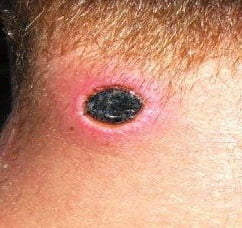 SEYAHATLERDE GÖRÜLEN ENFEKSİYON HASTALIKLARI
ŞARBON (ANTRAKS) 
Etken: Bacillus anthracis  
Bulaşma Yolu: Şarbonun en yaygın klinik formu olan deri enfeksiyonu; deri veya yünlü eşyalar gibi, enfekte hayvanlardan (koyun, keçi ve sığırlar başta olmak üzere) elde edilen mikroplu ürünlere temas etmek ya da şarbon sporlarının bulunduğu topraklara dokunmak vasıtasıyla meydana gelir.
Hastalığın Seyri: Enfekte hayvanların ürünleri veya topraktaki şarbon sporlarının cilde temas etmesi sonucu ciltteki açık yaralardan girmesiyle oluşur. Tedavi edilmeyen enfeksiyonlar, bölgesel lenf düğümlerine ve kan dolaşımına sıçrayabilir ve ölüme neden olabilir. Daha çok yüz, boyun veya kolda bir çıban çıkıp daha sonra yayılır. Etrafında da siyah bir kabuk meydana gelir. Öldürücü bir hastalık olduğu için vakit kaybetmeden doktora başvurmak gerekir. 
Coğrafi Dağılım: Dünyanın her yerinde görülür. Dünya üzerindeki hayvanlarda ayrı ayrı vakalar şeklinde ortaya çıkabilir. Aynı zamanda Orta Asya’da ara sıra salgınlar olabilmektedir. 
Önlemler: Hayvan derisinden elde edilen ürünlere ve toprağa doğrudan temas etmekten kaçının. Hijyen kurallarına titizlikle uyun
SEYAHATLERDE GÖRÜLEN ENFEKSİYON HASTALIKLARI
VEBA (PLAGUE) 
Etken: Yersinia pestis adlı bir bakteri türüdür.
Bulaşma Yolu: Veba, kemirgenleri etkileyen zoonotik bir hastalıktır ve insanlara pireler aracılığıyla bulaşır. 
Hastalığın Seyri: Hastalık, mikrop alındıktan sonra 2-8 gün içinde kendini gösterir. Hastada, aniden başlayan baş ve sırt ağrıları, ateş, titreme, kusma, nefes darlığı, halsizlik, deri lekeleri, burun kanaması, kan tükürme, kasık ağrıları ve devamlı dalgınlık görülür. Dili de kahverengi ve kurudur. 
Vebanın başlıca 3 klinik biçimi vardır: 
1)Hıyarcıklı veba: Genellikle enfekte pirelerin ısırığı sonucu meydana gelir. En çok da bölgesel lenf düğümleri etkilenir. 
 2) Septisemik veba: Lenfadenit hariç diğer özellikleri taşıyan bir formda gelişir. Enfeksiyonun kan dolaşımına yayılması menenjit, toksik şok ve yaygın damar içi pıhtılaşmaya yol açar
 3) Pömonili veba: Veba basilinin vücudun diğer bölgelerinden akciğerlere yayılmasını izleyen ikincil bir enfeksiyondur. Çok şiddetli pnömoniye neden olur. Solunum ile çıkan damlacıkların başkalarına bulaşması sonucu o kişilerde primer akciğer vebası ortaya çıkar. Acil ve etkili bir tedavi uygulanmazsa, hıyarcıklı veba vakalarının % 50-60’ı ölümle sonuçlanır.
SEYAHATLERDE GÖRÜLEN ENFEKSİYON HASTALIKLARI
VEBA (PLAGUE) 
Coğrafi Dağılım: Dünyanın birçok yerinde sıçanlarda veba enfeksiyonu odakları bulunur. Orta, doğu ve güney Afrika’da, güney Amerika’da, kuzey Amerika’nın batı bölümünde ve Asya’daki birçok alanda yabani kemirgen vebası mevcuttur
Önlemler: Canlı ya da ölü kemirgenlere temas etmekten kaçının.
https://www.seyahatsagligi.gov.tr
Rutin Aşılar 
- DBT (Difteri, Boğmaca, Tetanoz)
 - Hepatit B
 - HiB (Haemophilus İnfluenza tip B) 
- İnfluenza 
- KKK (Kabakulak, Kızamık, Kızamıkçık) 
- Pnömokok
 - Polio
 - Tüberküloz
 - Suçiçeği
SEYAHAT AŞILARI
Önerilen Aşılar 
- Kolera
 - Hepatit A
 - Meningokok 
- Kuduz 
- Japon Ensefaliti 
- Kene kaynaklı ensefalit 
- Tifo (Riskli ülkelere gidecek olanlara merkezlerimizde yapılmaktadır) 
- Sarı Humma (Riskli ülkelere gidecek olanlara merkezlerimizde yapılmaktadır) 
Zorunlu Aşılar 
- Sarı Humma 
- Meningokoksik Menenjit
SEYAHAT AŞILARI
SEYAHAT AŞILARI
RUTİN AŞILAR 
Difteri, Boğmaca, Tetanoz Aşısı: Aşı bu üç hastalığa karşı uygulanan üçlü bir aşıdır ve bebeklikte uygulanan rutin aşı programında yer alır. Yetişkinler için Tetanoz, azaltılmış Difteri, azaltılmış Boğmaca (Td, Tdap) şeklinde uygulama vardır. 19-64 yaş arasındakilere yaşam boyunca 10 yılda bir Td, bu dozlardan bir tanesinde Tdap uygulanmalıdır. Seyahat öncesi tüm yolcuların aşılanması önerilir. 
Hepatit B Aşısı: Hepatit B aşısının ilk dozuna bebek doğduğunda başlanır ve toplam 3 doz olarak yapılır. Bebeklikte aşı uygulanmayanlara hangi yaşta olursa olsun 3 doz aşı yapılmalıdır (bazı ürünler için ergenlerde 2 doz olabilir). Son derece güvenli ve koruyuculuğu %90-95’lerde olan bir aşıdır. Aşı sonrası hafif, bölgesel reaksiyonlar olabilir. Gebelere doktor uygun görürse yapılabilir.
 İnfluenza Tip B (Hib) Aşısı: Rutin aşılanmanın yürütüldüğü ülkelerde pratik olarak ortadan kalkmıştır. Tüm korunmayan çocuklar, en azından 5 yaşına kadar risk altındadır. 5 yaş üzerinde sadece bağışıklık sistemi baskılanmış olanlara önerilir.. Aşı sonrası kızarıklık, şişlik, sıcaklık artışı gibi lokal yan etkiler görülebilir.
SEYAHAT AŞILARI
RUTİN AŞILAR 
İnfluenza Aşısı: Aşının canlı ve ölü tipleri vardır. Ölü aşı kas içine tek doz olarak uygulanır. Her yıl tekrarlanır (grip aşılaması için en uygun aylar Eylül, Ekim, Kasım aylarıdır). Aşı sonrası uygulama yerinde ağrı, kızarıklık, şişlik görülür. %1 oranında ateş, titreme ve kas ağrıları gelişebilir. Gerek görüldüğü takdirde gebelere de yapılabilir. 
KKK Aşısı: KKK aşısı canlı, zayıflatılmış aşı olup 2 doz halinde, cilt altına uygulanır. Aşı sonrası uygulama yerinde ağrı, kızarıklık, şişlik gelişebilir. Ateş ve hafif döküntü görülebilir. Gebelere yapılmaz. Aşı yapılan doğurgan yaştaki kadınlar aşıdan sonra en az 4 hafta süreyle hamile kalmamalıdır.
 Pnömokok Aşısı: Pnömoni kişiden kişiye solunum yoluyla yayılır. Menenjit, bakteremi (bakterinin kana geçmesi) tablolarına neden olur. Küçük çocuklar ve yaşlılarda daha ciddi seyreder. Kronik rahatsızlığı bulunan yolcular risk altındadır. İki tip pnömokok aşısı vardır. PCV (Konjuge pnömokok aşısı) 2 yaş altı çocuklara 4 doz olarak yapılır. PPV (Polisakkarit pnömokok aşısı) ise 2 yaş üzeri ve yetişkinlere tek doz, kas içine uygulanır. Aşı sonrası aşı yerinde kızarıklık ve ağrı gibi lokal etkiler, ateş ve kas ağrısı görülebilir. Sağlıklı gebe kadınlara önerilmez.
SEYAHAT AŞILARI
RUTİN AŞILAR 
Polio Aşısı: Polio bazı ülkelerde hala görülmektedir. Bu ülkelere gidecek yolcular için bulaşma riski mevcuttur. İki tip aşı vardır. Ağızdan uygulanan canlı aşı ve kas içine uygulanan ölü aşı. Daha önce aşılanmamış yetişkinler 3 doz olarak aşı yaptırmalıdır. Süre kısıtlıysa 3 dozda birer ay arayla uygulanabilir. Çocukluk aşıları tam olan yetişkin için seyahat öncesi tek doz uygulama yeterli görülmektedir. Aşı sonrası ölü aşıya bağlı olarak nadiren alerjik reaksiyonlar, canlı aşıya bağlı olarak düşük olasılıkla çocuk felci gelişebilir. Gebelere önerilmez.
Tüberküloz Aşısı (BCG): Tüberküloz halen dünyada en yaygın ve ölümcül bulaşıcı hastalıklardan biridir. BCG aşısı %100 koruma sağlamasa da hastalığın sıklığını azaltır ve ağır türlerin ortaya çıkmasını önler. BCG aşısının yolcular için kullanımı sınırlıdır ancak yüksek hastalık riski olan bölgeye gidilecekse bebekler ve küçük çocuklar için tek doz olarak önerilebilir. Aşı yolculuktan 4 hafta önce ve deri içine yapılmalıdır. Gebelerde kullanımı uygun değildir.
Suçiçeği Aşısı: Aşı canlı, zayıflatılmış virüs aşısıdır. 12-18 ay arası tüm bebeklere, daha önce su çiçeği geçirmemiş ve aşılanmamış daha büyük çocuklara ve yüksek risk altındaki erişkinlere uygulanır. Cilt altına 1 ya da 2 doz olarak yapılır. Aşı sonrası aşı yerinde kızarıklık, sertlik ve ağrı gibi lokal yan etkiler görülebilir. Düşük oranda hafif döküntü gelişebilir. Gebelere yapılmaz. Suçiçeği aşısı olan kadınlar en az 4 hafta süreyle hamile kalmamalıdır.
SEYAHAT AŞILARI
ÖNERİLEN AŞILAR 
Hepatit A aşısı: Hepatit A, kişisel hijyenin kötü olduğu, kalabalık ortamlarda sık görülür. Hepatit A aşısı 1-15 yaş için 6-18 ay ara ile 2 doz, 15 yaş üzeri için 6-12 ay ara ile 2 doz olarak, kas içine uygulanır. Aşı sonrası kolda ağrı en sık görülen yan etkidir. Gerek görülürse gebelere de yapılabilir.
Tifo Aşısı: Tifo akut, yaşamı tehdit edici bir hastalıktır. Uluslararası yolculuklar için tifo aşısı bir ön koşul değildir. Fakat tifo hastalığı riskinin olduğu bilinen yerlere gidecek yolculara aşı önerilmektedir. Seyahat Sağlığı Merkezlerimizde parenteral uygulanan tifo aşısı bulunmakta ve endikasyon durumunda yapılmaktadır. Aşının koruyuculuğu % 50-80 ‘dir. Bu nedenle aşı ile birlikte korunma önlemleri (gıda ve kişisel hijyen) mutlaka uygulanmalıdır. 2 yaş üzerine tek doz olarak kas içine uygulanır. İki yıl koruyuculuk sağlar. Aşı sonrası ateş, baş ağrısı, aşı yerinde kızarma ve sertlik görülebilir. Gerek görülürse gebelere de uygulanabilir. 
Kuduz Aşısı: Enfeksiyon insanlara kuduz hayvan ısırığı ya da tükürüğü ile bulaşır. Ölümcül bir hastalık olduğundan aşı uygulamasına yaralanmadan sonra mümkün olan en kısa zamanda başlanmalıdır. Aşının ilk dozunun uygulandığı gün 0. gün olarak kabul edilir. Takip eden dozlar 3. , 7. , 14. ve 28. günlerde toplam 5 doz olarak yapılır. Koldan, kas içine uygulanır. Aşı sonrası kolda ağrı, kızarıklık, şişlik, kaşıntı görülebilir. Gebelere uygulanabilir.
SEYAHAT AŞILARI
ÖNERİLEN AŞILAR 
Japon Ensefaliti Aşısı: Japon ensefaliti Asya’da görülen ve sivrisinekle bulaşan viral bir hastalıktır. Bu bölgelerde, Haziran’dan Eylül sonuna kadar risk yüksektir. Aşı sadece bu bölgelere, bu mevsimlerde ve uzun süreli gideceklere önerilir. Vektörlerden korunmak aşı olanlarda bile önemlidir. Aşı 0.,7. ve 30. günlerde 3 doz olarak yapılır. Koldan, deri altına uygulanır. Aşı sonrası ateş, baş ağrısı, kas ağrısı görülebilir. Ciddi alerjik reaksiyonlar ortaya çıktığı da gözlenmiştir. Gebelere önerilmez.
 Kene Kaynaklı Ensefalit Aşısı: Bahar-yaz ensefaliti olarak bilinen ve kene ısırmasıyla bulaşan virüs hastalığıdır. Genellikle ormanlarda, tarlalarda ya da kırsal alanlarda iş veya ziyaret için bulunanlarda ortaya çıkar. Aşı, yolculuğu 3 haftadan kısa süreceklere önerilmez. Uzun süre kalacaklara, özellikle kenelerin aktif olduğu sıcak havalarda gideceklerse aşı uygulanır. Gerekirse gebelere yapılabilir. 
Kolera Aşısı: Kolera aşısı kısa süreli ve çok etkin olmayan bir bağışıklık sağladığından genellikle önerilmez. Ancak uygulanacaksa tek doz olarak ve ağızdan verilir. Gebelere uygulanmaz.
SEYAHAT AŞILARI
ZORUNLU AŞILAR 
Sarıhumma Aşısı (Gidilecek ülkeye göre tercih edilir): Dünya Sağlık Örgütü’nün zorunlu tuttuğu tek aşı Sahra Altı Afrika ve Güney Amerika’ya seyahat edeceklere önerilen Sarı Humma aşısıdır. Sarıhumma aşılaması iki farklı nedenden dolayı gerçekleştirilir: 
Sarı Humma enfeksiyonu riski olan bölgelere gidecek kişileri korumak 
 Hassas ülkelere Sarı humma virüsünün taşınmasını önlemek 
Riskli bölgelere gidenlerin yanı sıra bazı ülkelere giriş koşulu olarak sarıhumma aşılama sertifikası talep edilebilir. Sarı Humma aşısı canlı virüs aşısıdır. Tek doz olarak 0.5 ml. cilt altına veya kas içine yapılır. Aşı sonrası baş ağrısı, kas ağrısı, hafif ateş görülebilir. Gebelere, semptomatik HIV enfeksiyonu olanlara, hücresel immünite bozukluğu olanlara, dokuz aydan küçük bebeklere, gerçek yumurta allerjisi olanlara yapılmaz. Uluslararası sarıhumma aşılama sertifikası, aşı olunduktan 10 gün sonra geçerlilik kazanır ve 10 yıl boyunca geçerli sayılır. Eğer sarıhumma aşılaması tıbbi nedenlerden dolayı kontrendike ise, bundan muaf tutulabilmek için sağlık raporu istenir.
SEYAHAT AŞILARI
Meningokoksik Menenjit Aşısı: 2 yaşından büyük çocukların ve yetişkinlerin en az 1 doz aşılanması Hac ve umre döneminde Suudi Arabistan tarafından istenen bir koşuldur. Bazı ülkeler tarafından da Hac dönüşünde de aşılanma istenir. Erişkinlerde aşı tek doz olarak kas içine uygulanır. 6 hafta-7 ay arası bebeklerde 3 doz, 7-12 ay arasında iki doz, 12 aydan büyüklerde tek doz şeklinde önerilir. Koruyuculuğun sağlanması için hac-umre ziyaretinden 10 gün öncesine kadar aşı şeması tamamlanmalıdır. Aşı sonrası ateş, genel kas ağrısı, baş ağrısı, aşı yerinde kızarıklık, sertlik görülebilir. Çok gerekli görülmedikçe gebelere yapılmaz.
https://www.seyahatsagligi.gov.tr
KAYNAKLAR
https://www.seyahatsagligi.gov.tr/Site/SeyahatSagligiElKitabi
asi.saglik.gov.tr